DUV Stepper Waveguides
Jock Bovington
&
Jared Hulme
Overview
Design of Experiment
Device Layout
SEM Results
Conclusions
Jock Bovington
Design of Experiment
3
Design of Experiment
Using 3 Si wafer (NOT SOI)
Split DBARC bake temperature (160,170,180C)
Split dose energy (16,17,18…31mJ/cm2)
Hold focus (-0.15um)
Etch 250s
4
Process Follower
5
Jared Hulme
Device Layout
6
Device Layout – Dose Energy
7
Pattern Layout
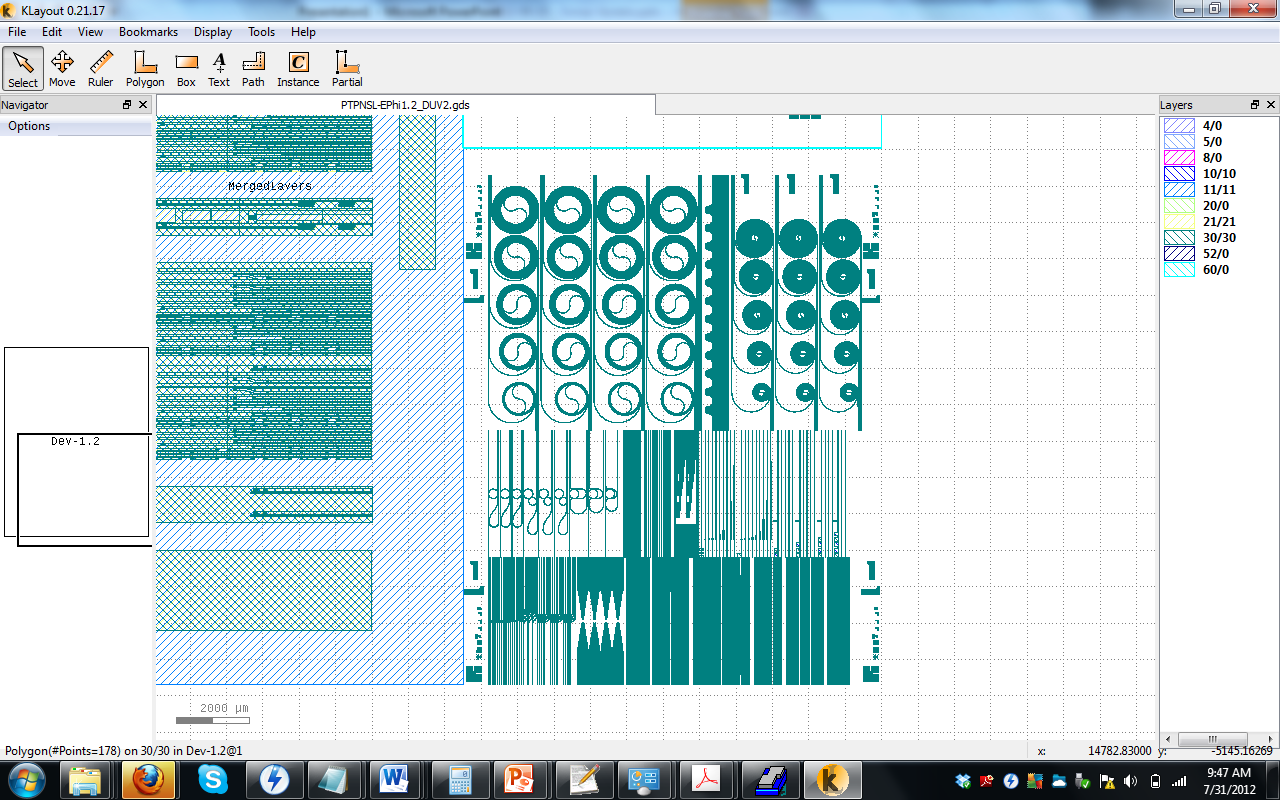 PTPNSL-EPhi1.2_DUV2.gds
EPhi 1.2 points of interest
Coupler gaps
300nm period gratings
Star Coupler points
Taper Tips
8
Jared Hulme
SEM Results
9
Pattern Layout
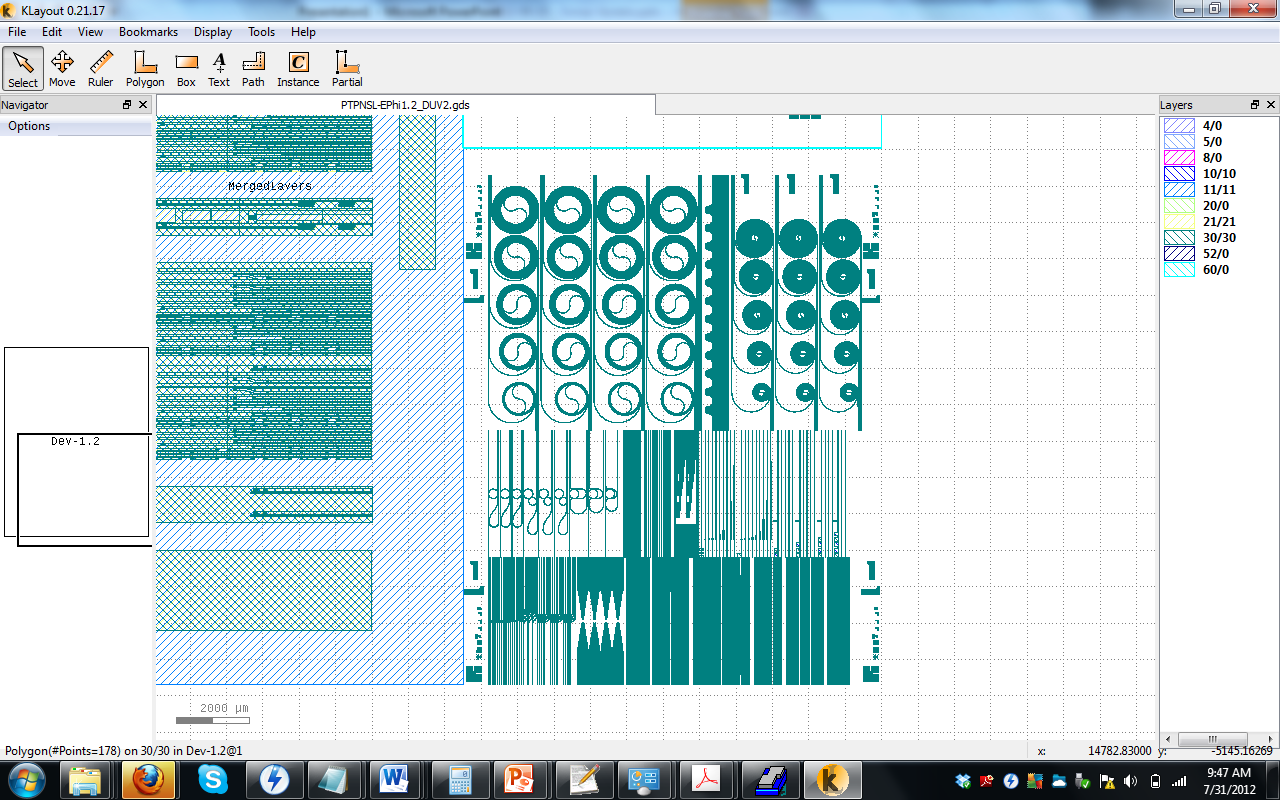 PTPNSL-EPhi1.2_DUV2.gds
EPhi 1.2 points of interest
Coupler gaps
300nm period gratings
Star Coupler points
Taper Tips
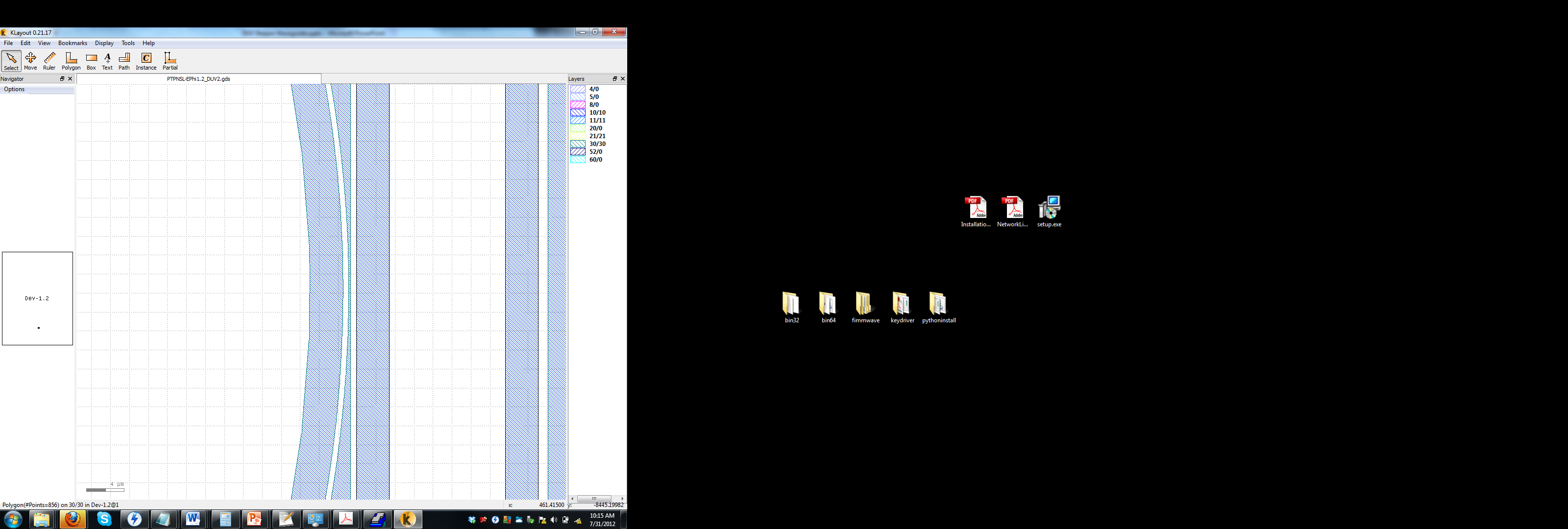 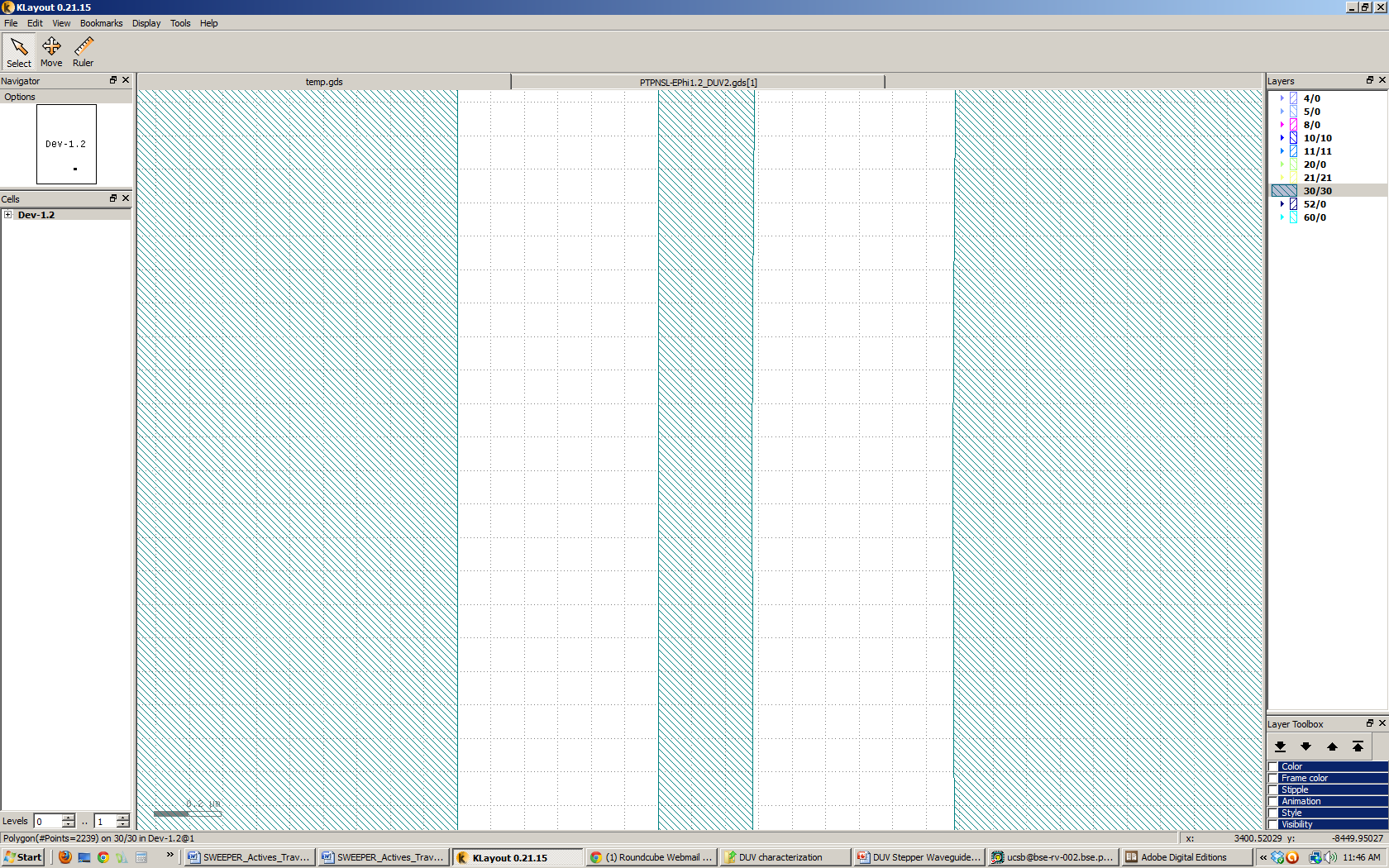 .28um
.6um
.6um
10
SEMs – 160C Bake time
Die 26
Die 27
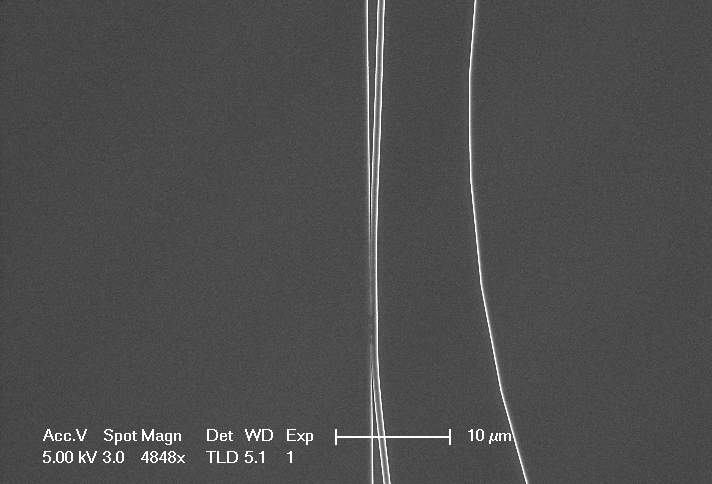 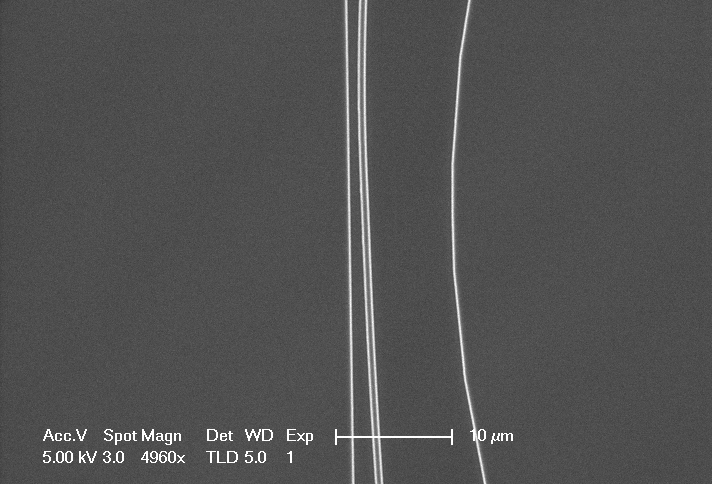 Die 29
Die 28
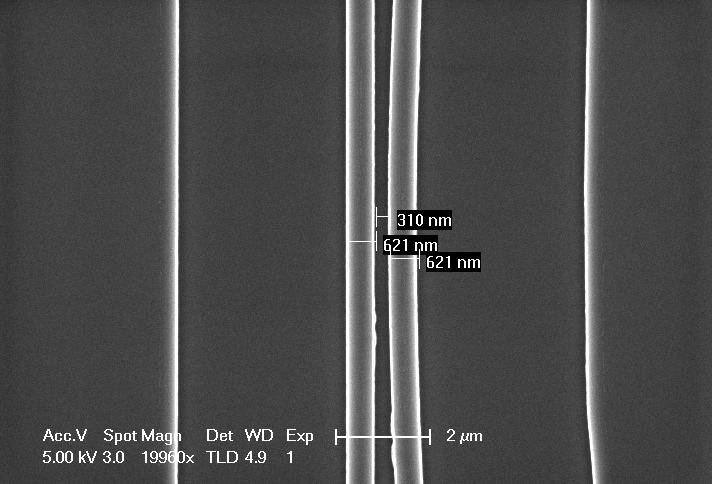 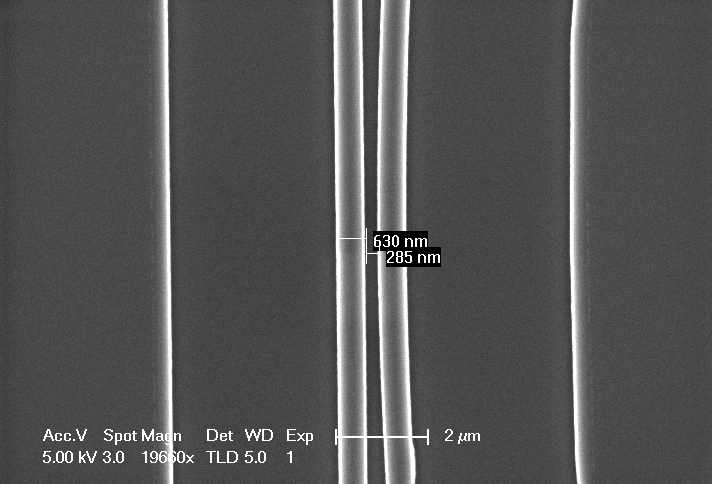 11
SEMs – 170C Bake time
Die 24
Die 25
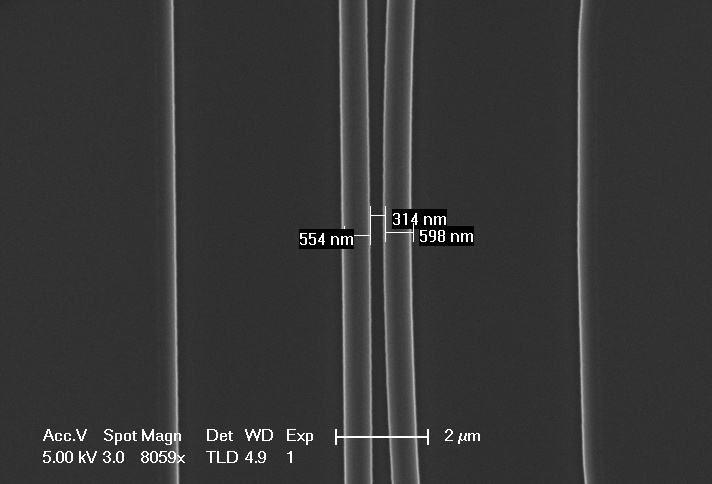 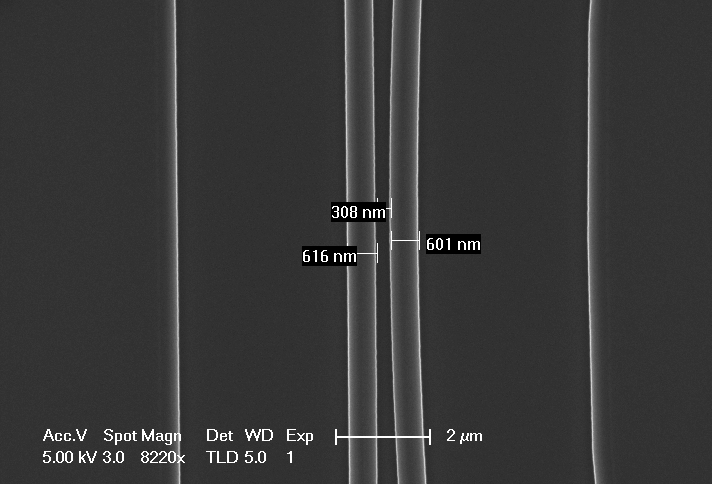 Die 27
Die 26
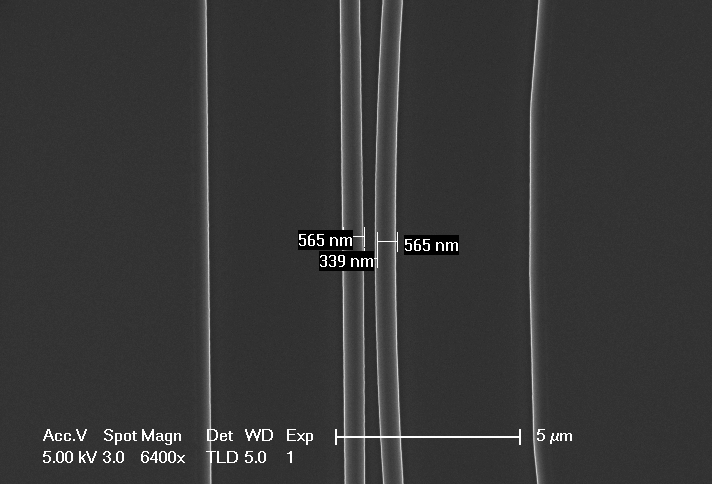 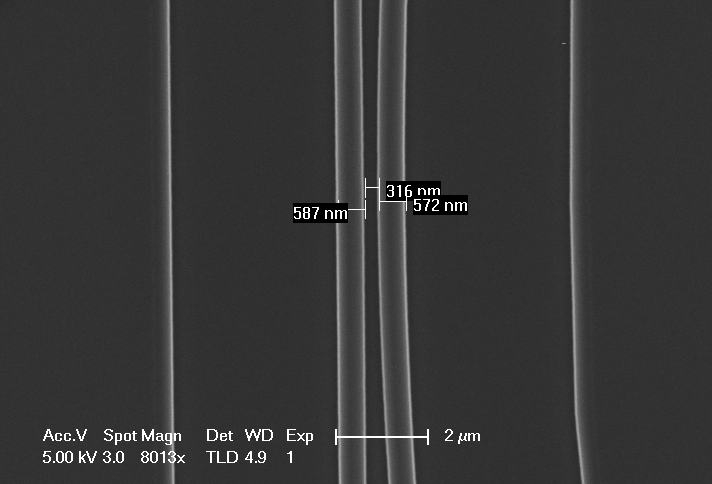 12
SEMs – 180C Bake time
Die 25
Die 26
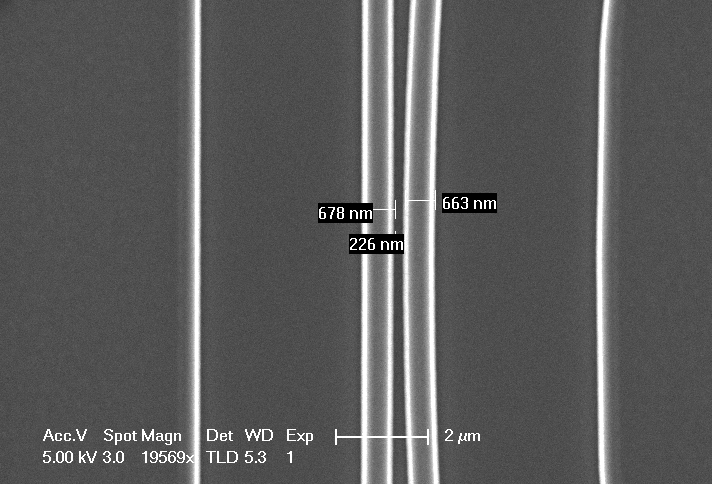 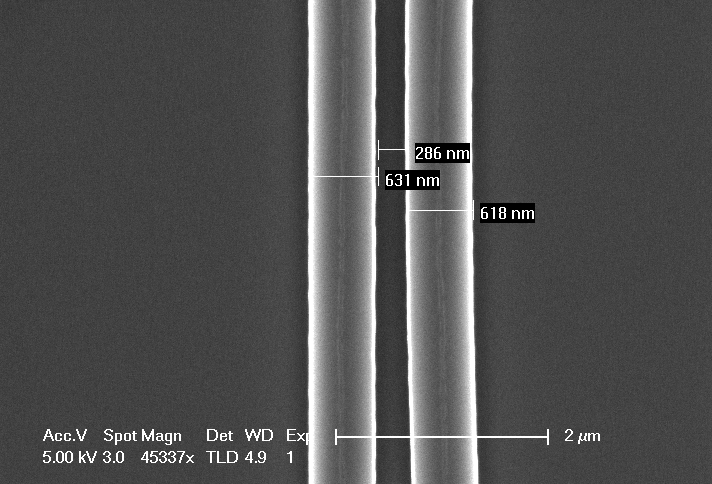 Die 28
Die 27
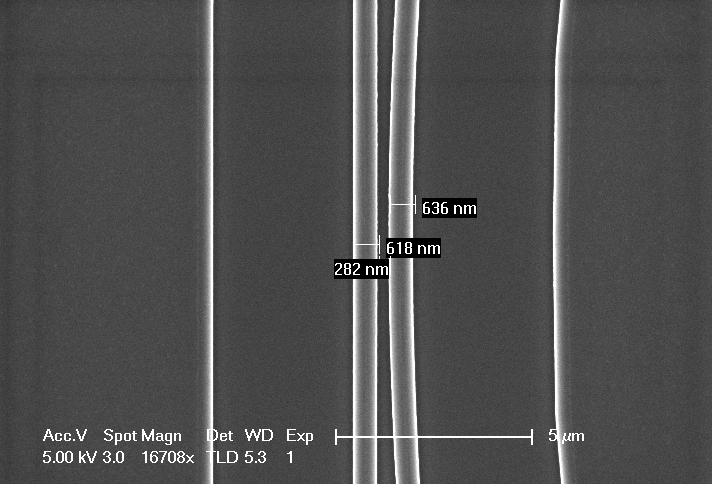 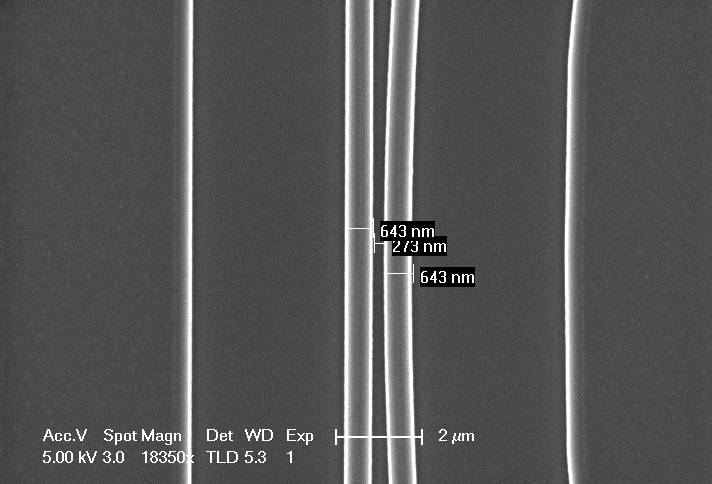 13
SEMs – 180C Bake time
Die 29a
Die 29b
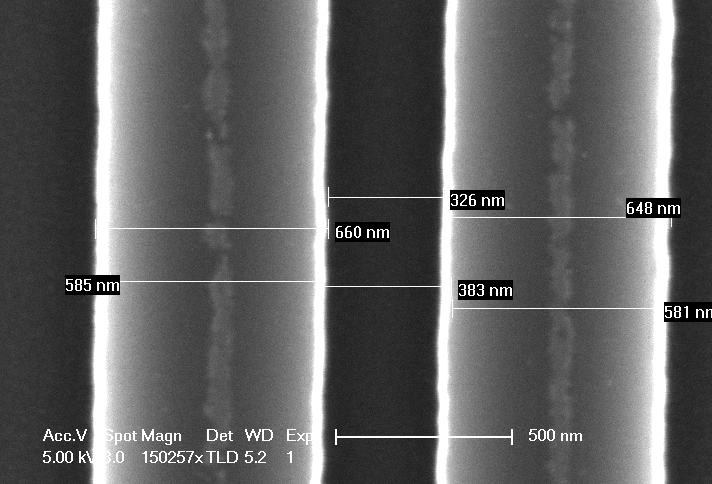 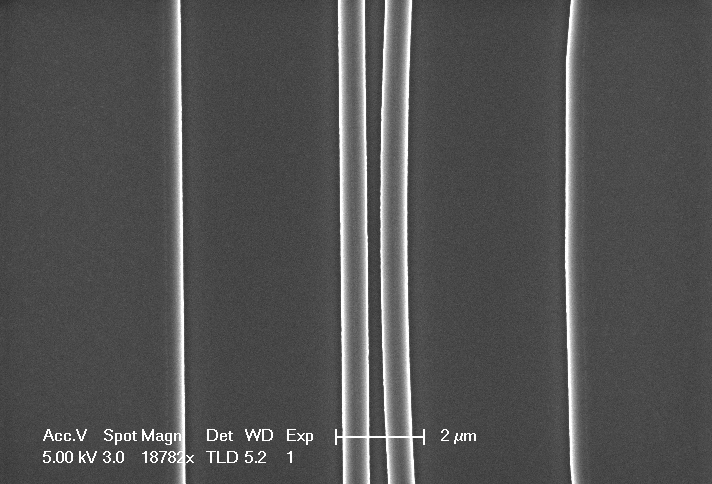 14
Pattern Layout
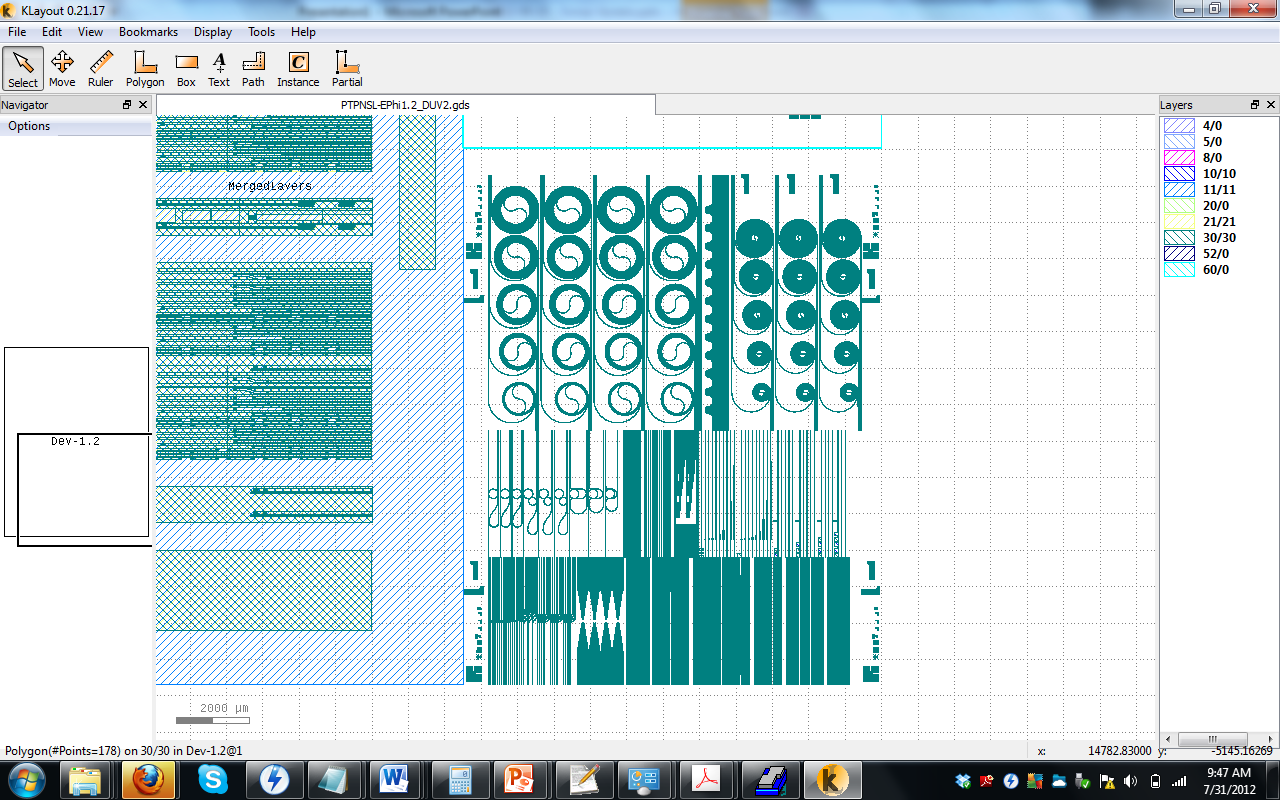 PTPNSL-EPhi1.2_DUV2.gds
EPhi 1.2 points of interest
Coupler gaps
300nm period gratings
Star Coupler points
Taper Tips
12um
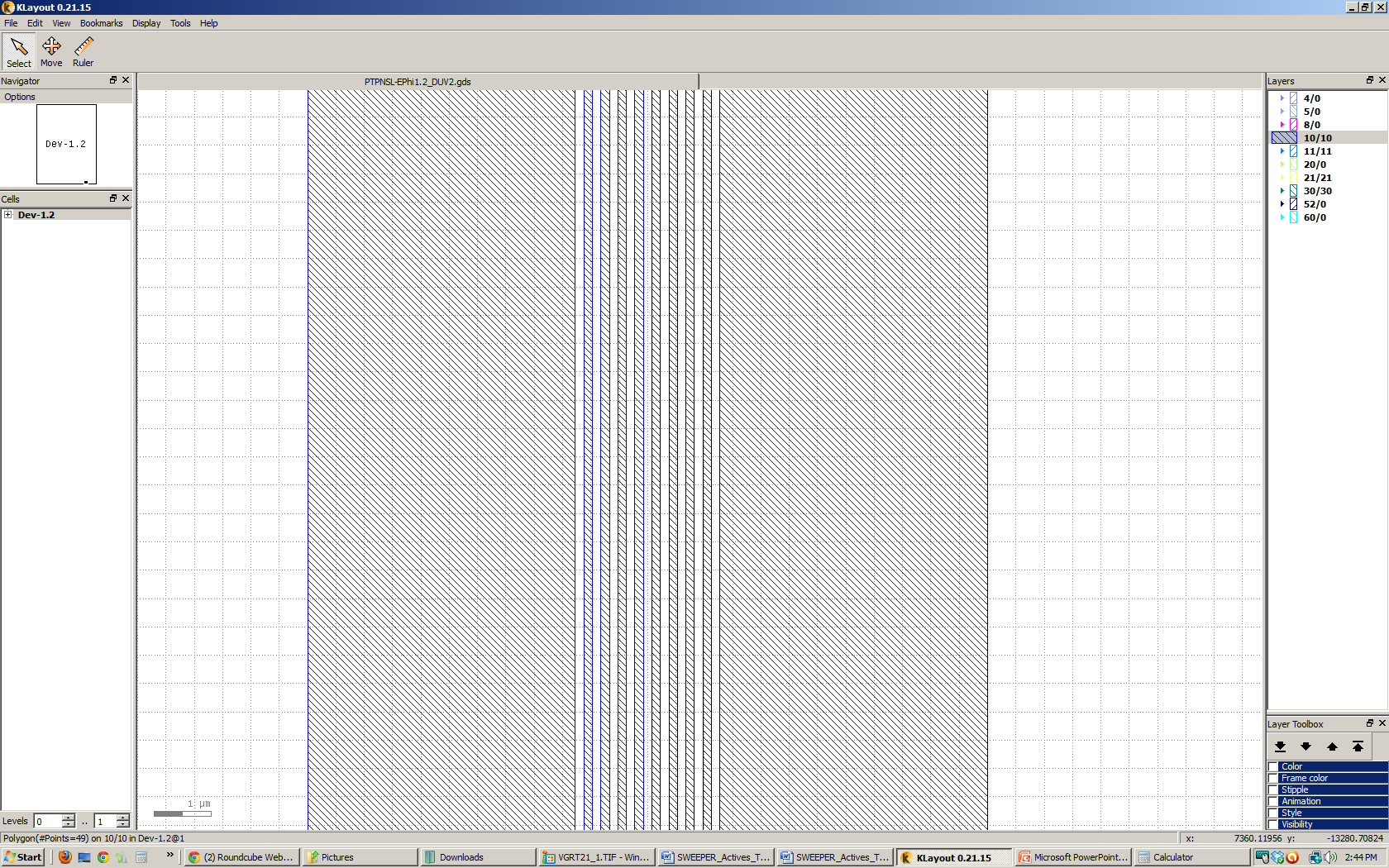 2.55um
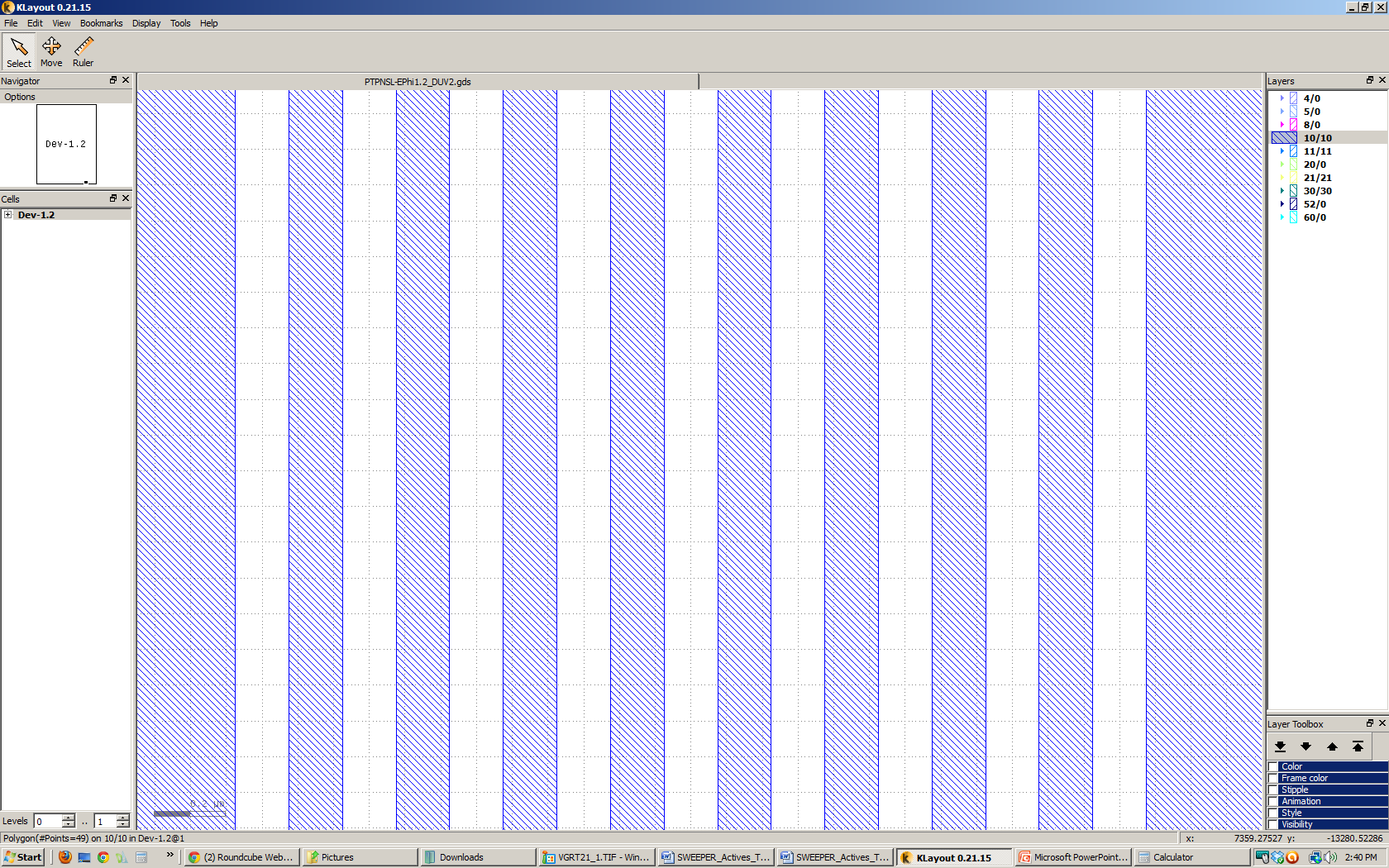 .3um
.15um
15
.15um
SEMs – 160C Bake time
Die 26
Die 27
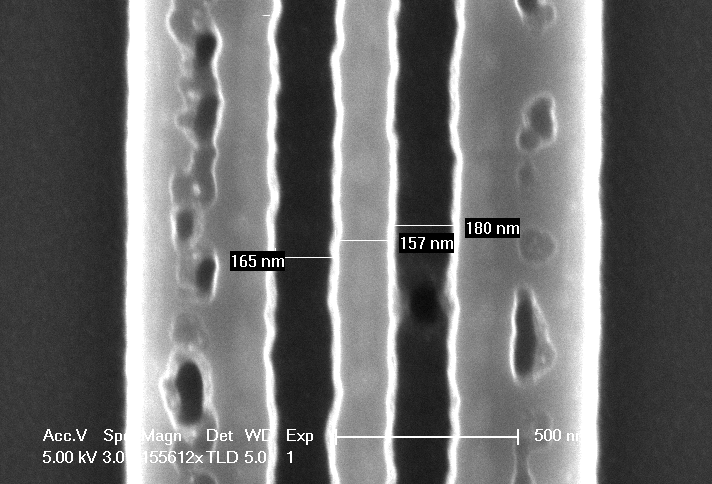 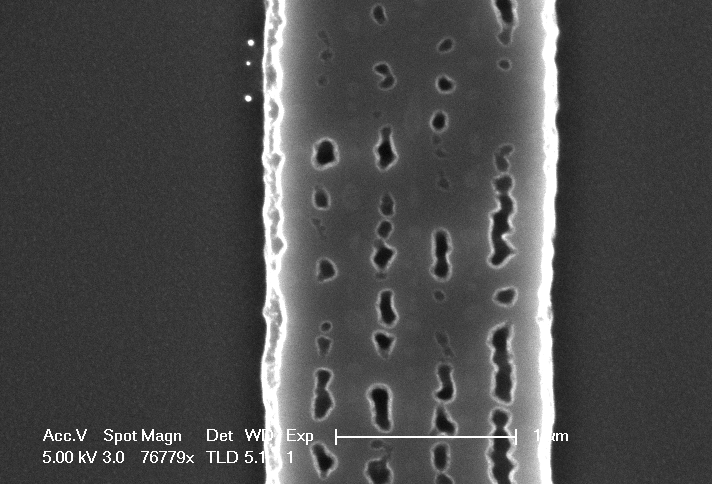 Die 29
Die 28
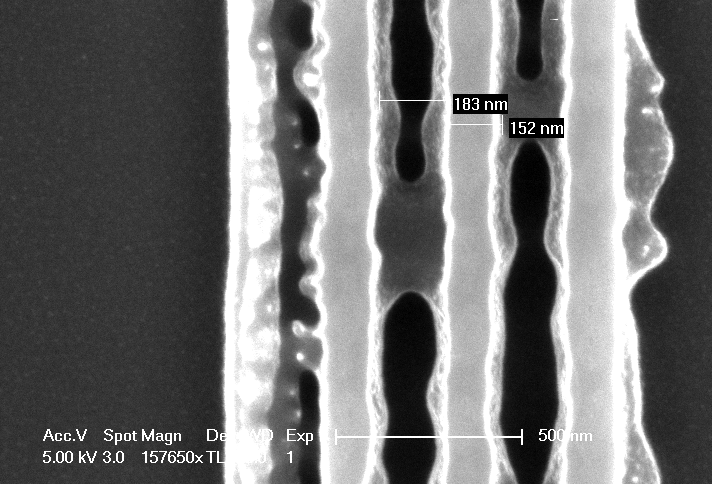 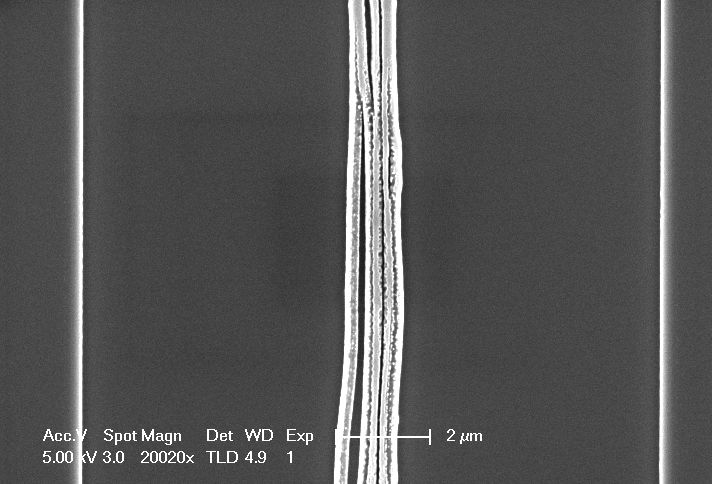 16
SEMs – 170C Bake time
Die 24
Die 25
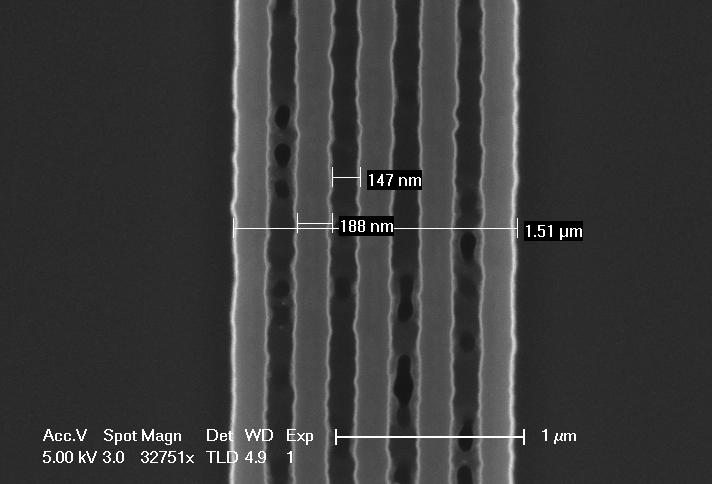 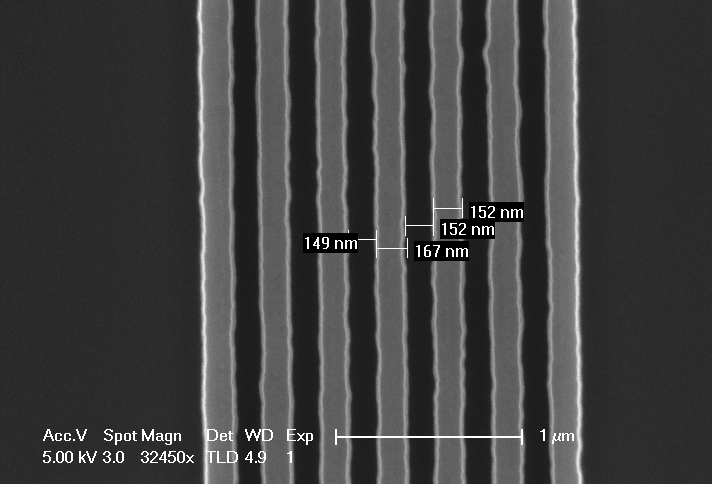 Die 28
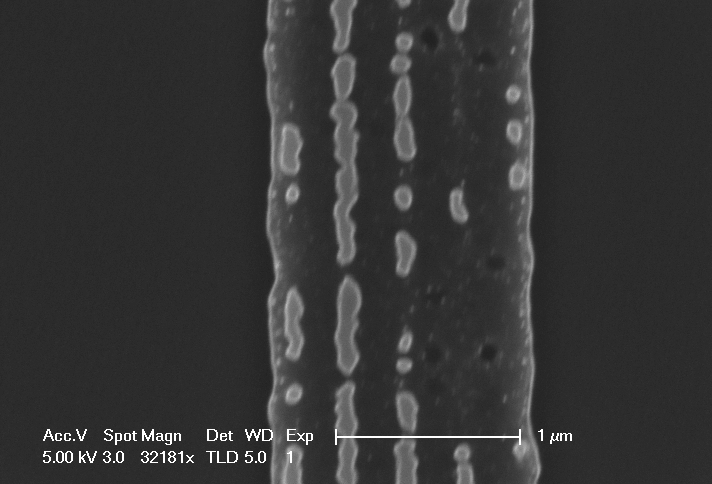 17
SEMs – 180C Bake time
Die 25
Die 26
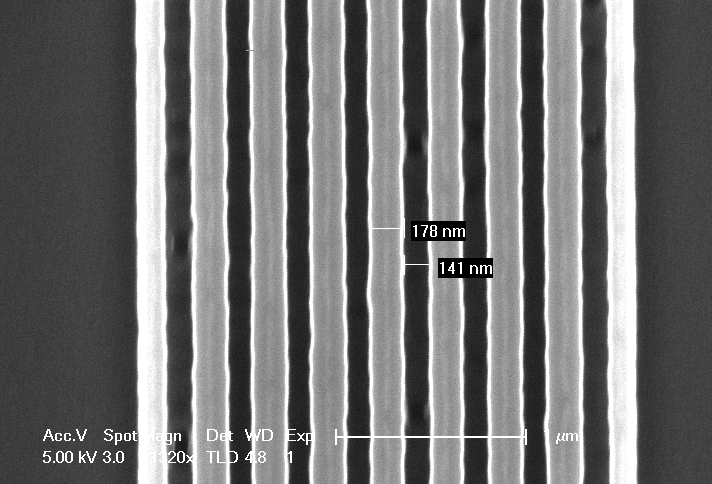 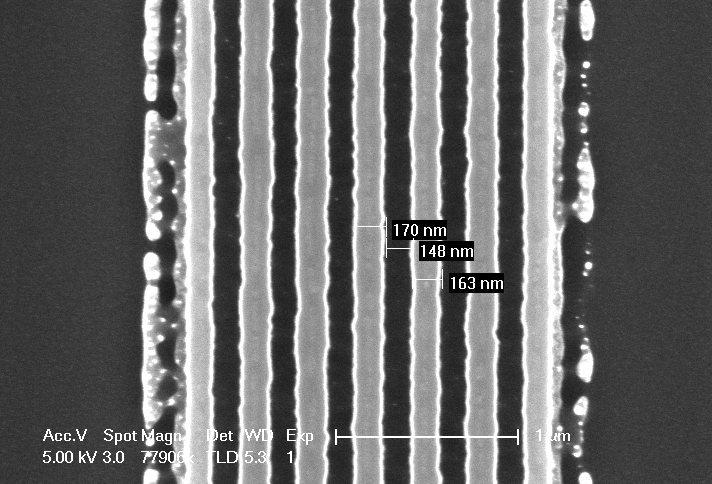 Die 28
Die 27
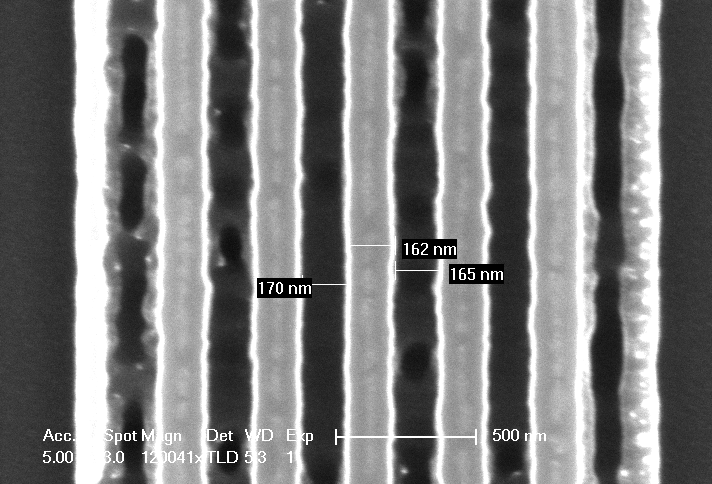 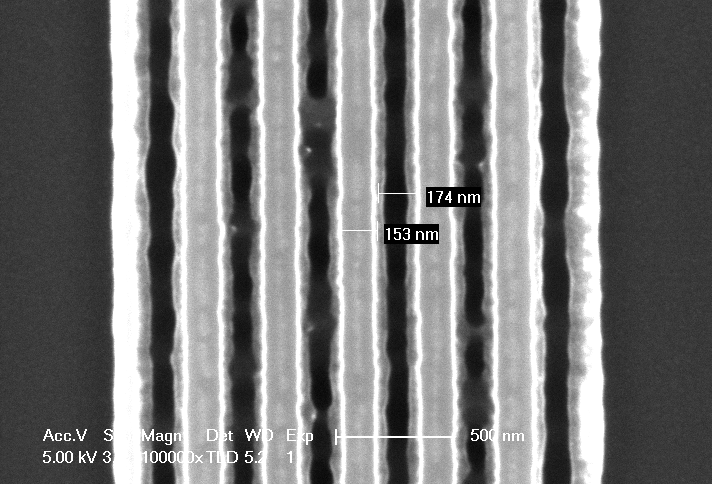 18
SEMs – 180C Bake time
Die 29
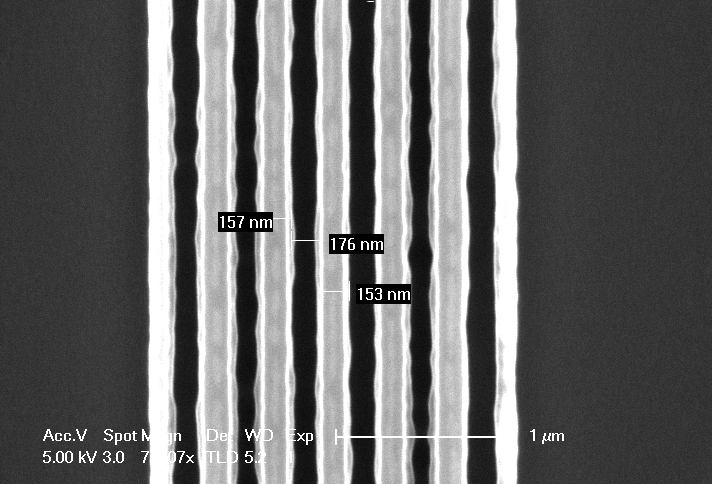 19
Pattern Layout
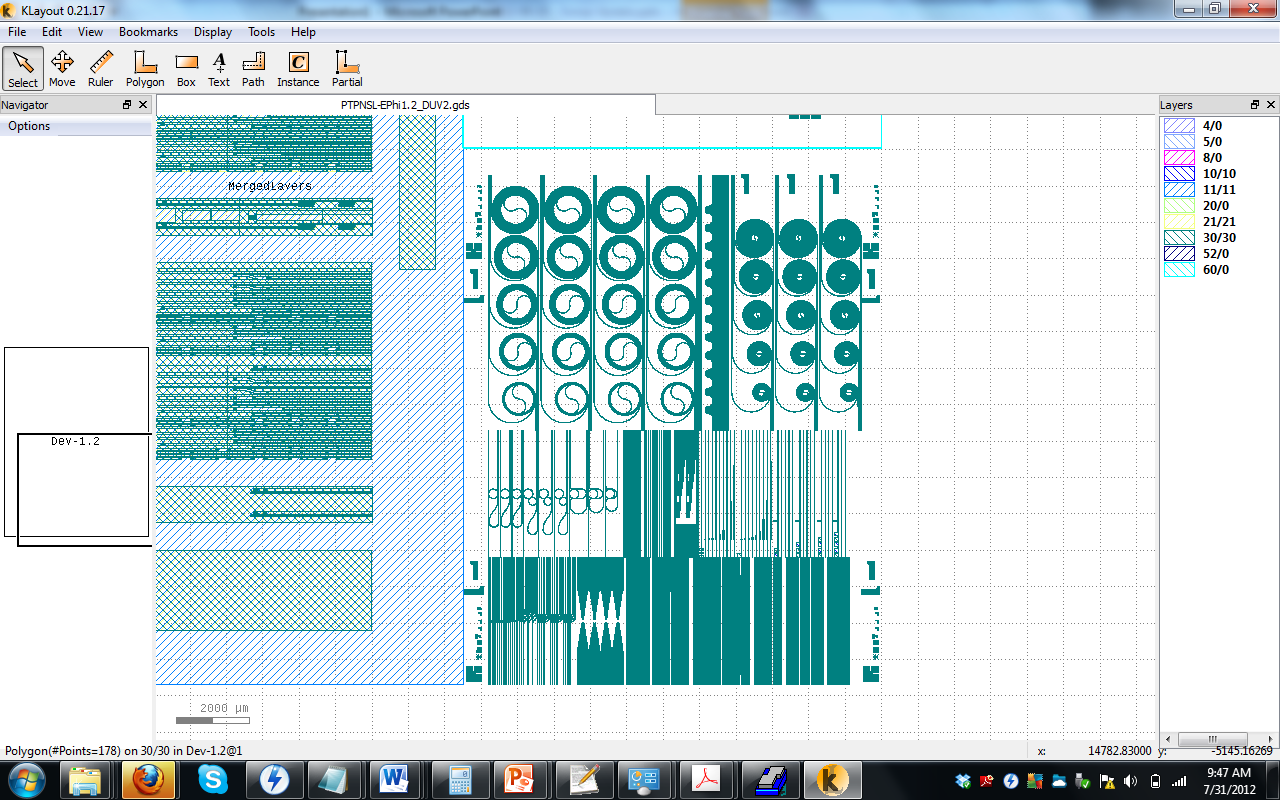 PTPNSL-EPhi1.2_DUV2.gds
EPhi 1.2 points of interest
Coupler gaps
300nm period gratings
Star Coupler points
Taper Tips
12um
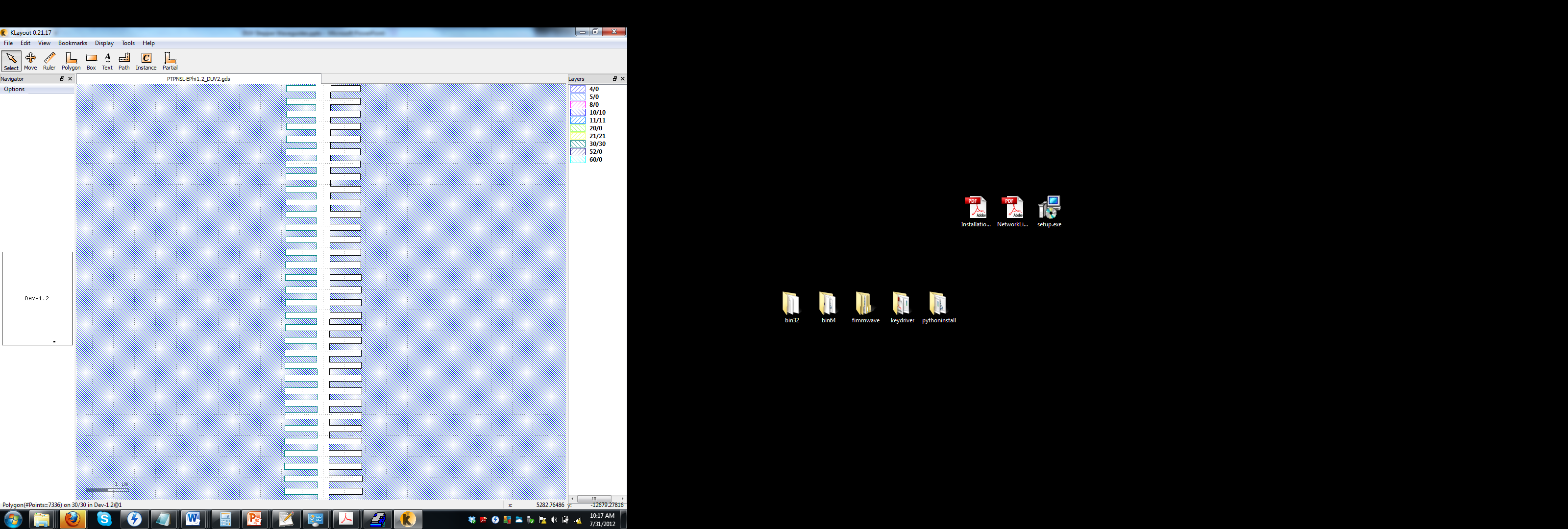 3um
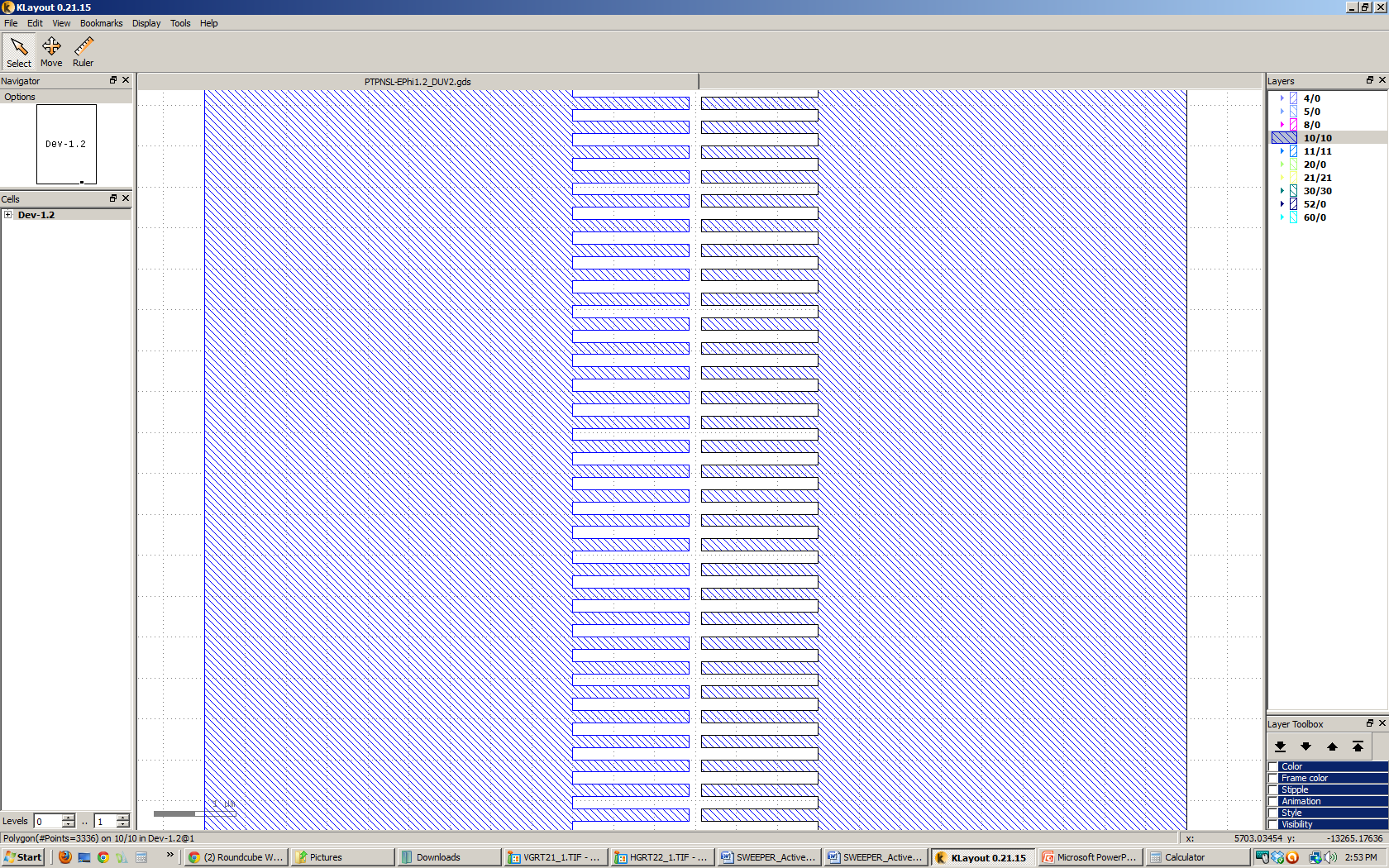 1.425um
.15um
.15um
.15um
20
SEMs – 160C Bake time
Die 26
Die 27
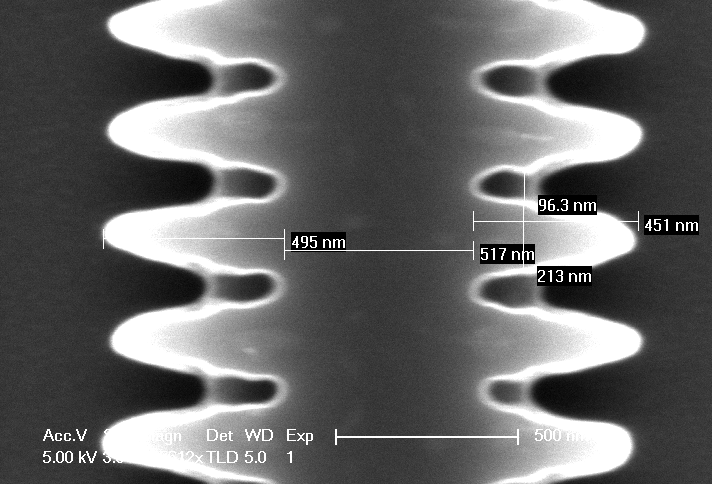 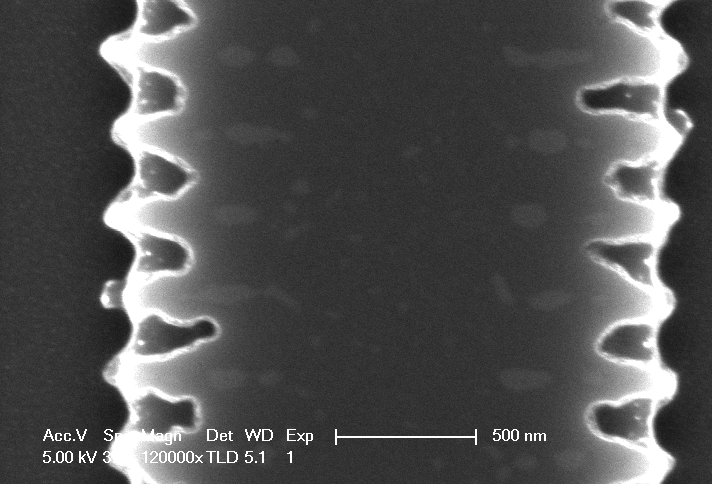 Die 29
Die 28
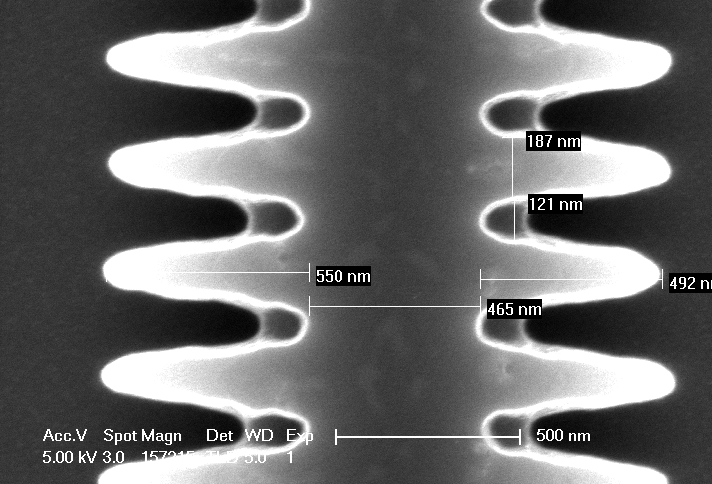 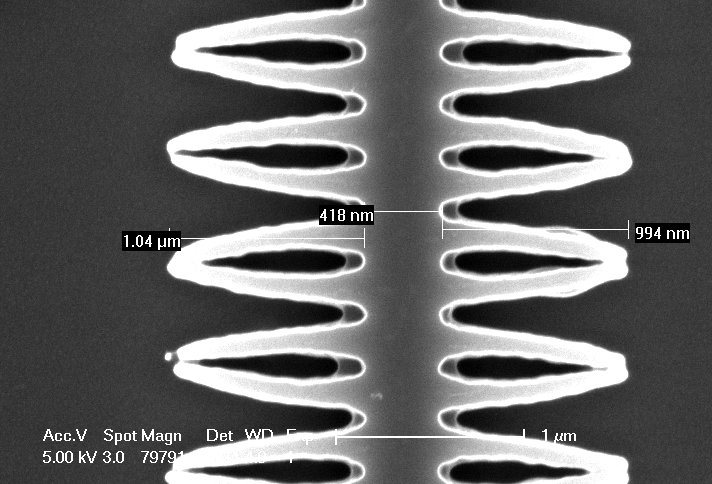 21
SEMs – 170C Bake time
Die 24
Die 25
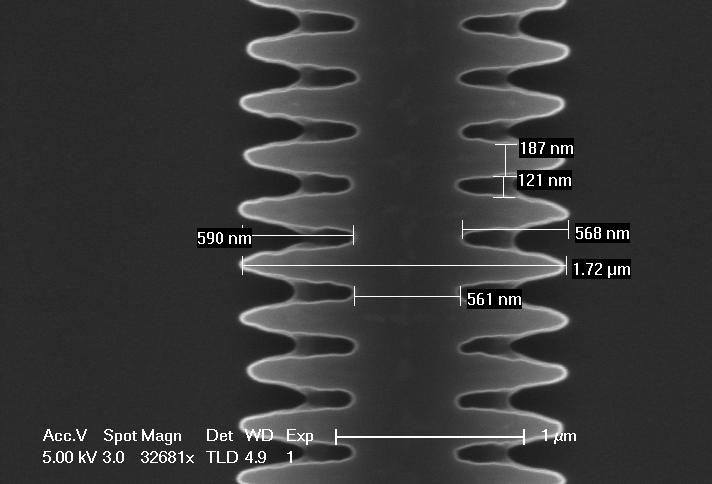 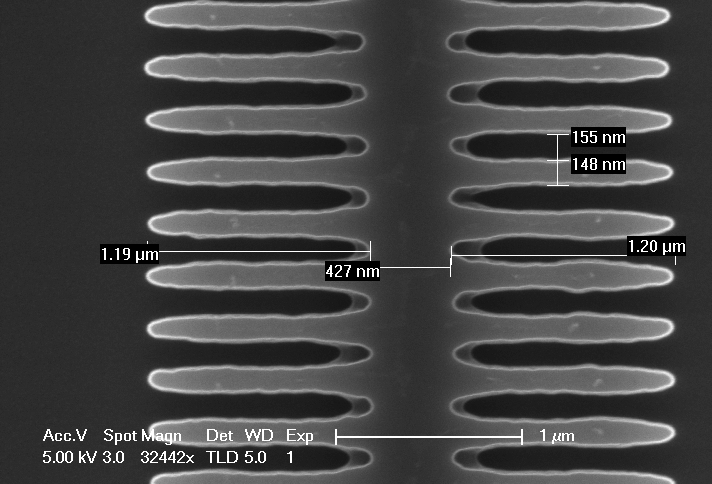 Die 26
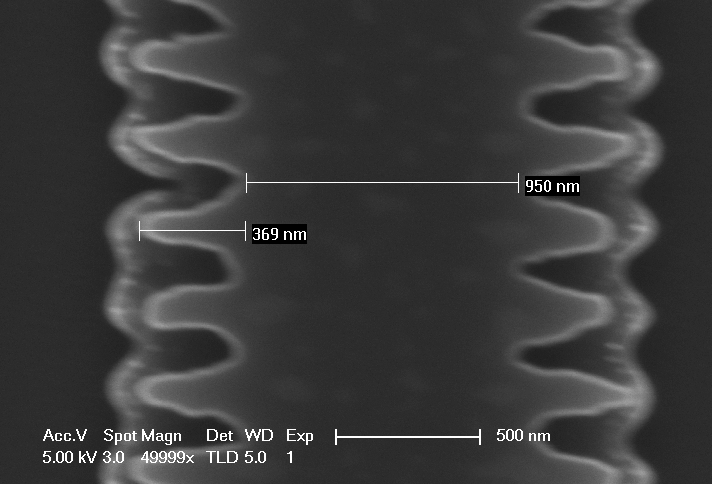 22
SEMs – 180C Bake time
Die 25
Die 26
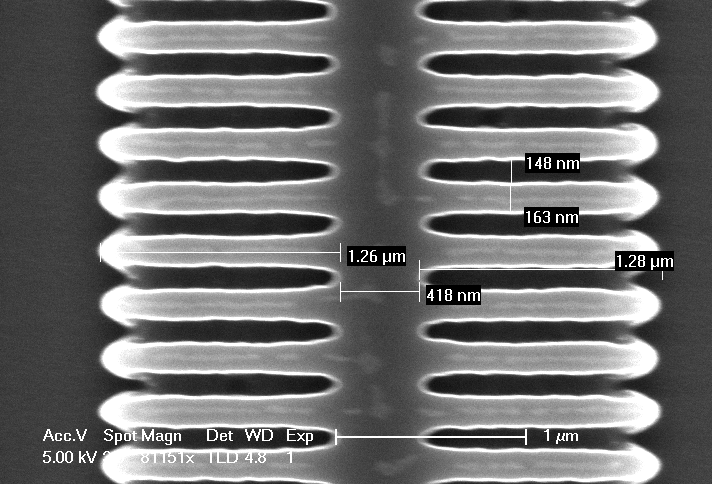 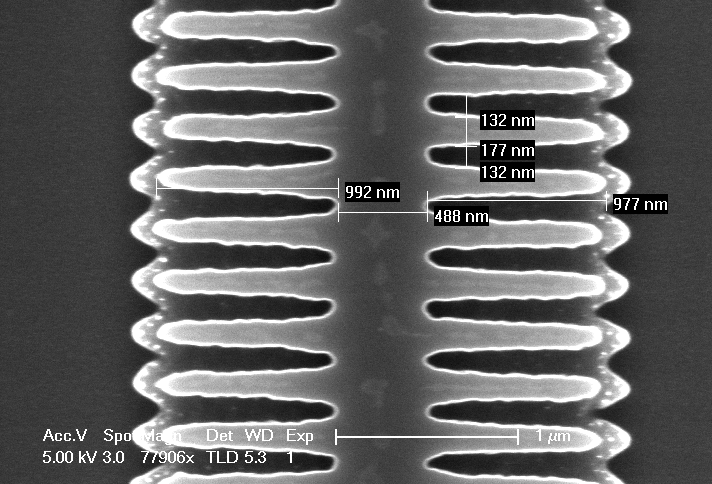 Die 28
Die 27
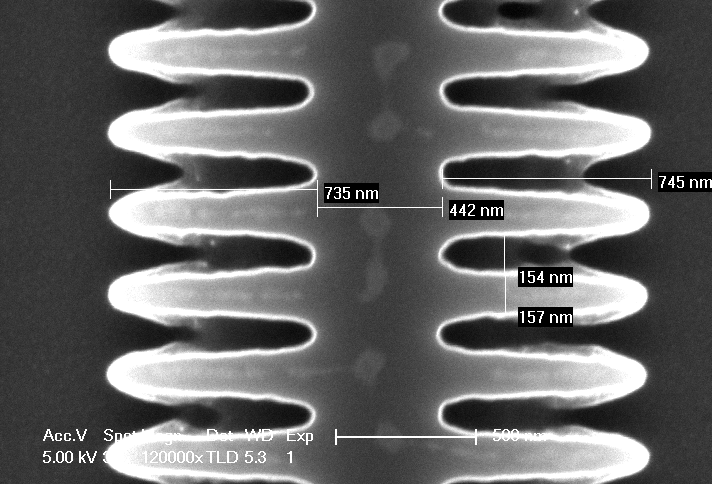 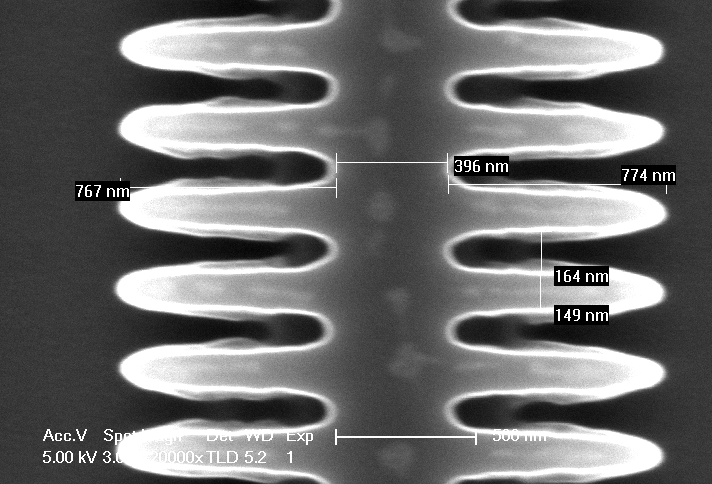 23
SEMs – 180C Bake time
Die 29
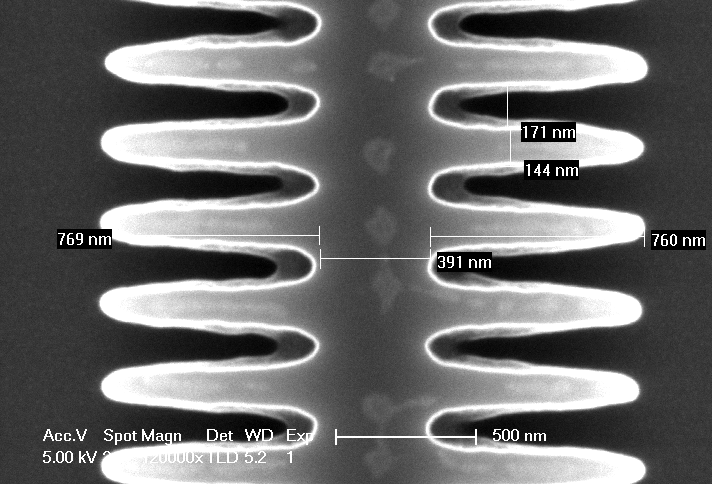 24
Pattern Layout
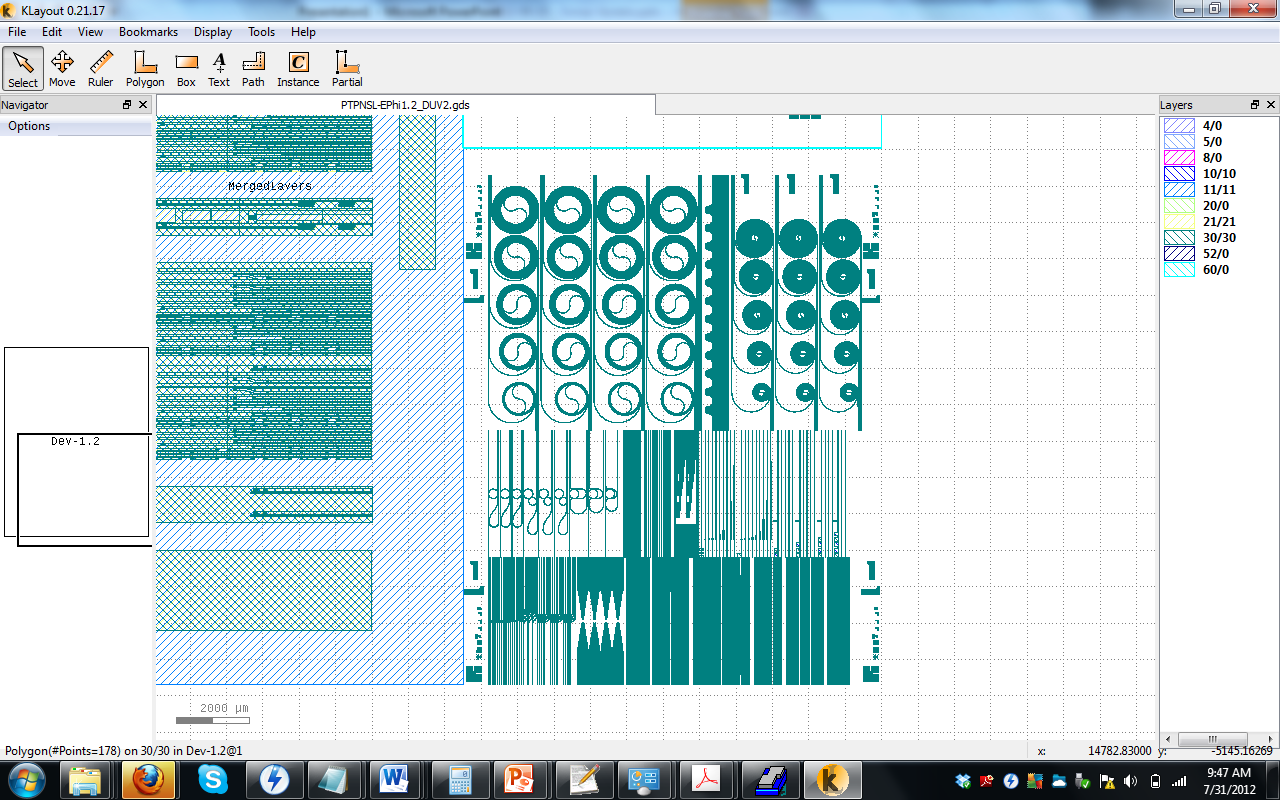 PTPNSL-EPhi1.2_DUV2.gds
EPhi 1.2 points of interest
Coupler gaps
300nm period gratings
Star Coupler points
Taper Tips
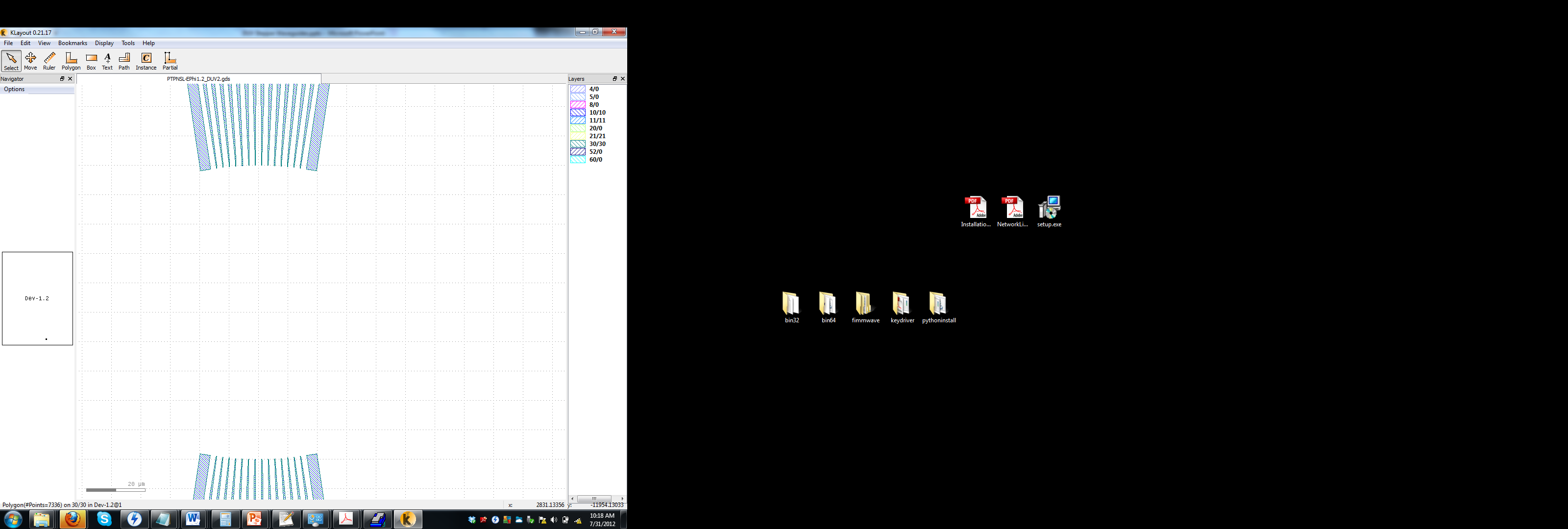 25
SEMs – 160C Bake time
Die 26
Die 27
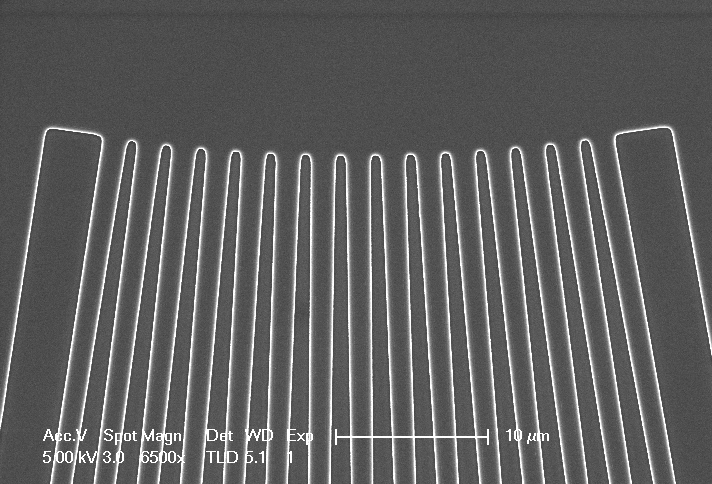 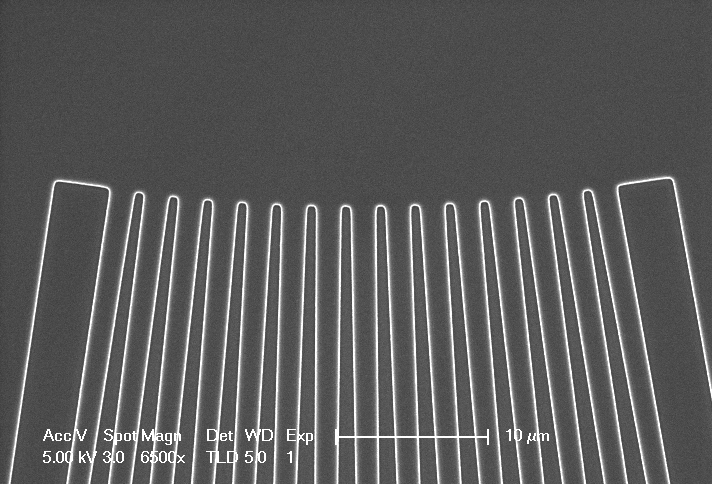 Die 29
Die 28
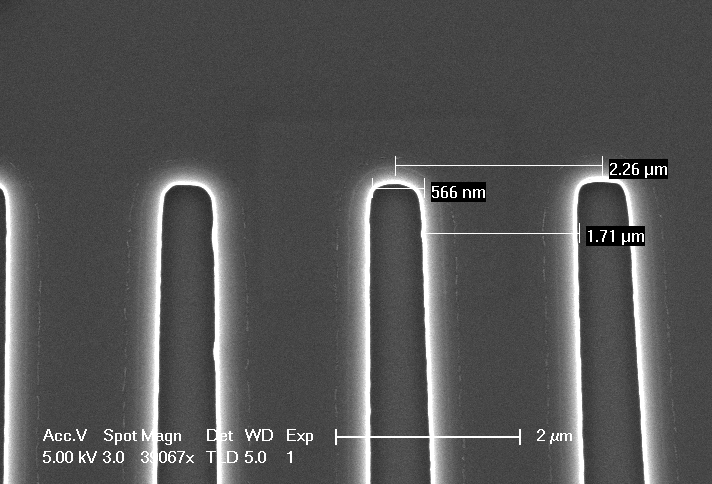 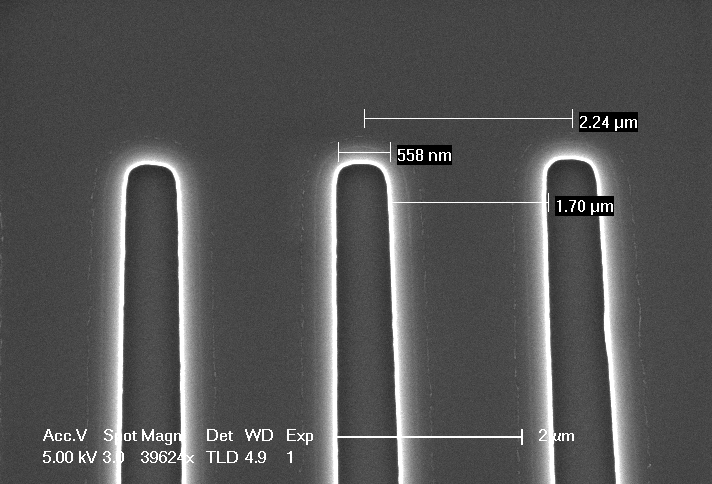 26
SEMs – 170C Bake time
Die 24
Die 25
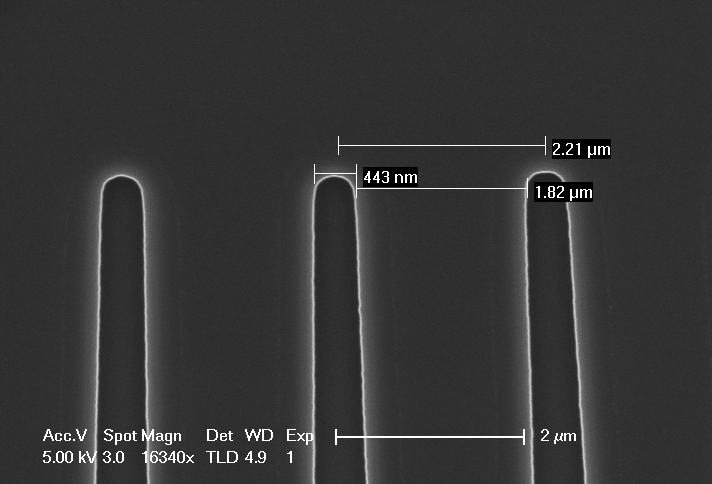 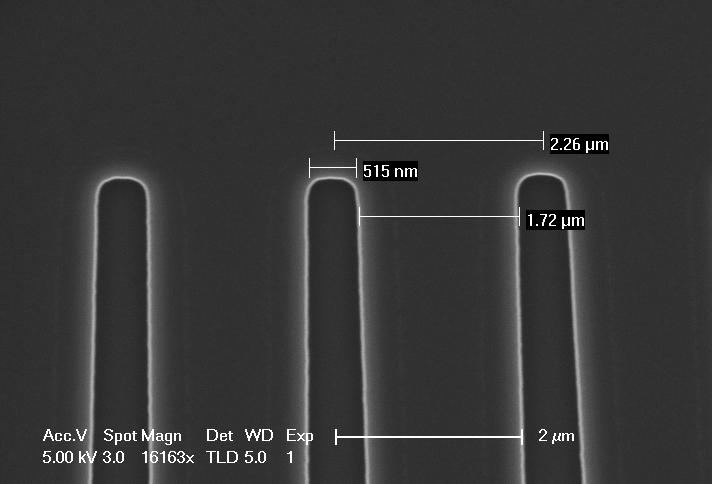 Die 26
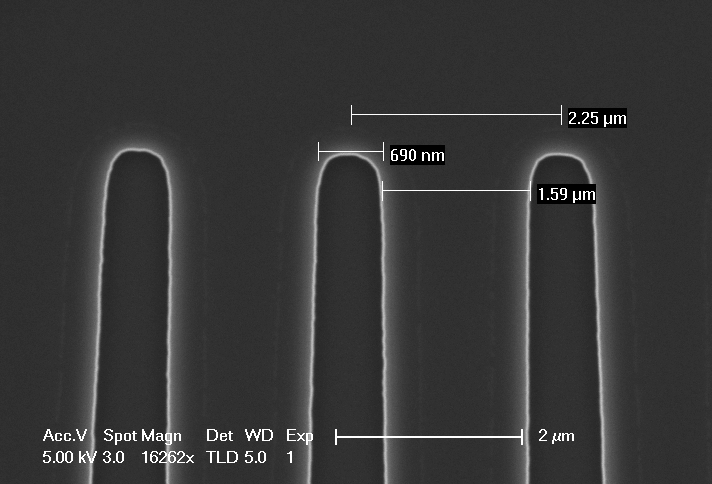 27
SEMs – 170C Bake time
Die 27a
Die 27b
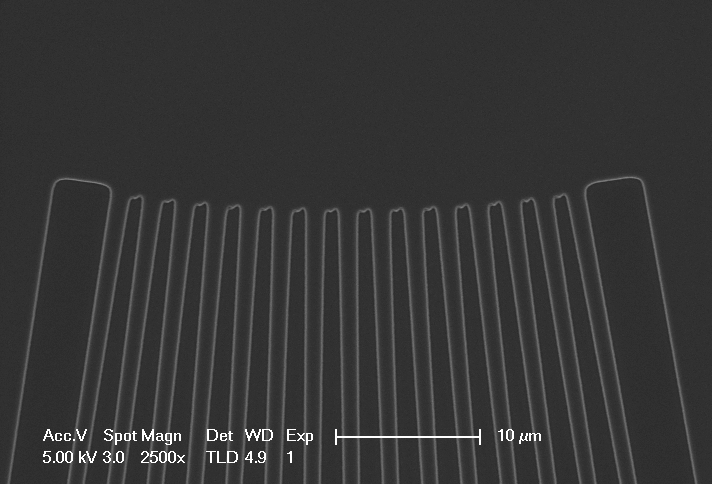 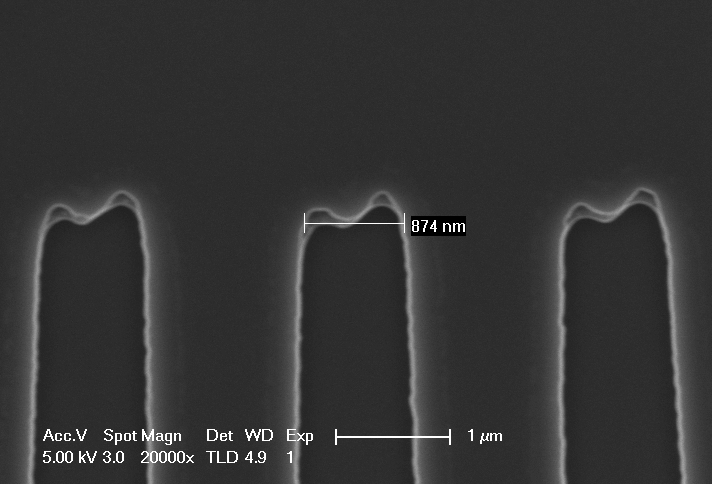 28
SEMs – 180C Bake time
Die 25
Die 26
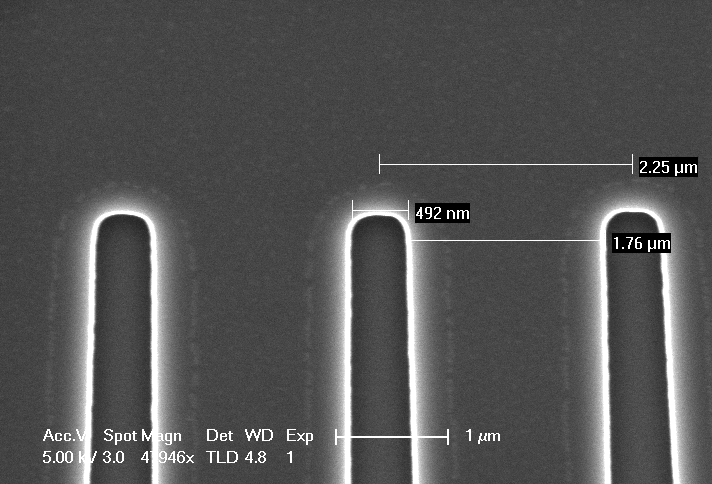 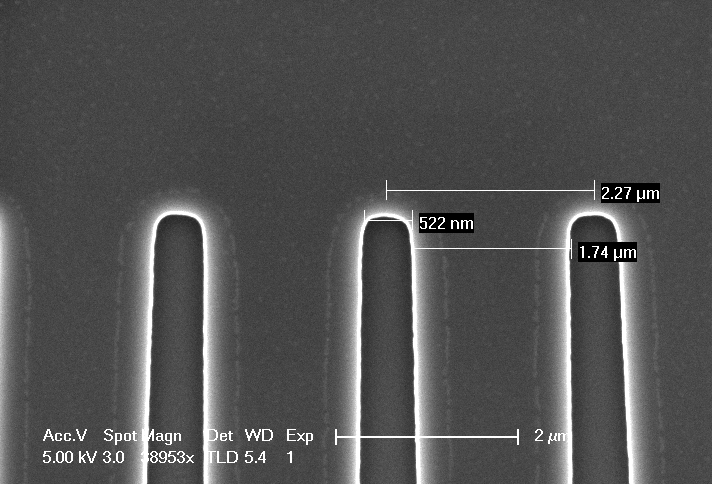 Die 28
Die 27
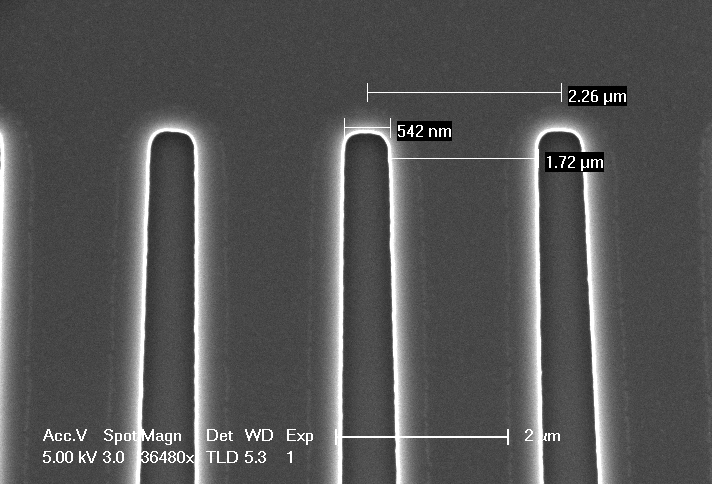 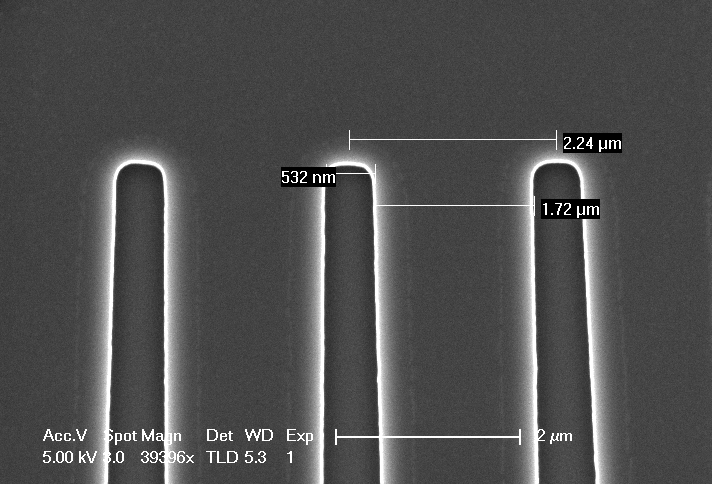 29
SEMs – 180C Bake time
Die 29
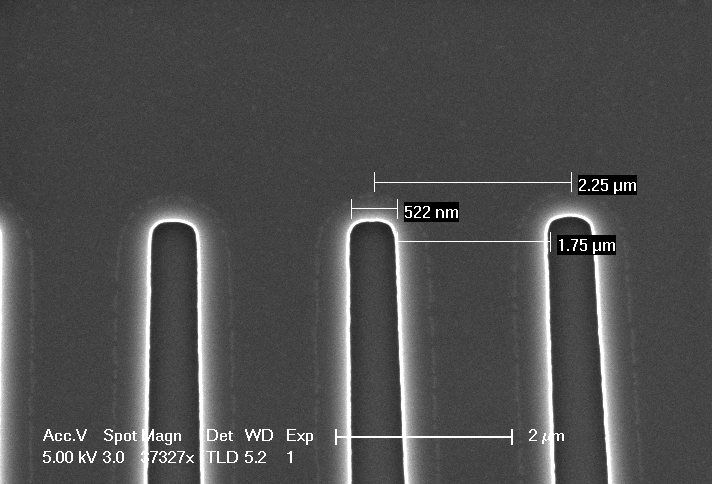 30
Pattern Layout
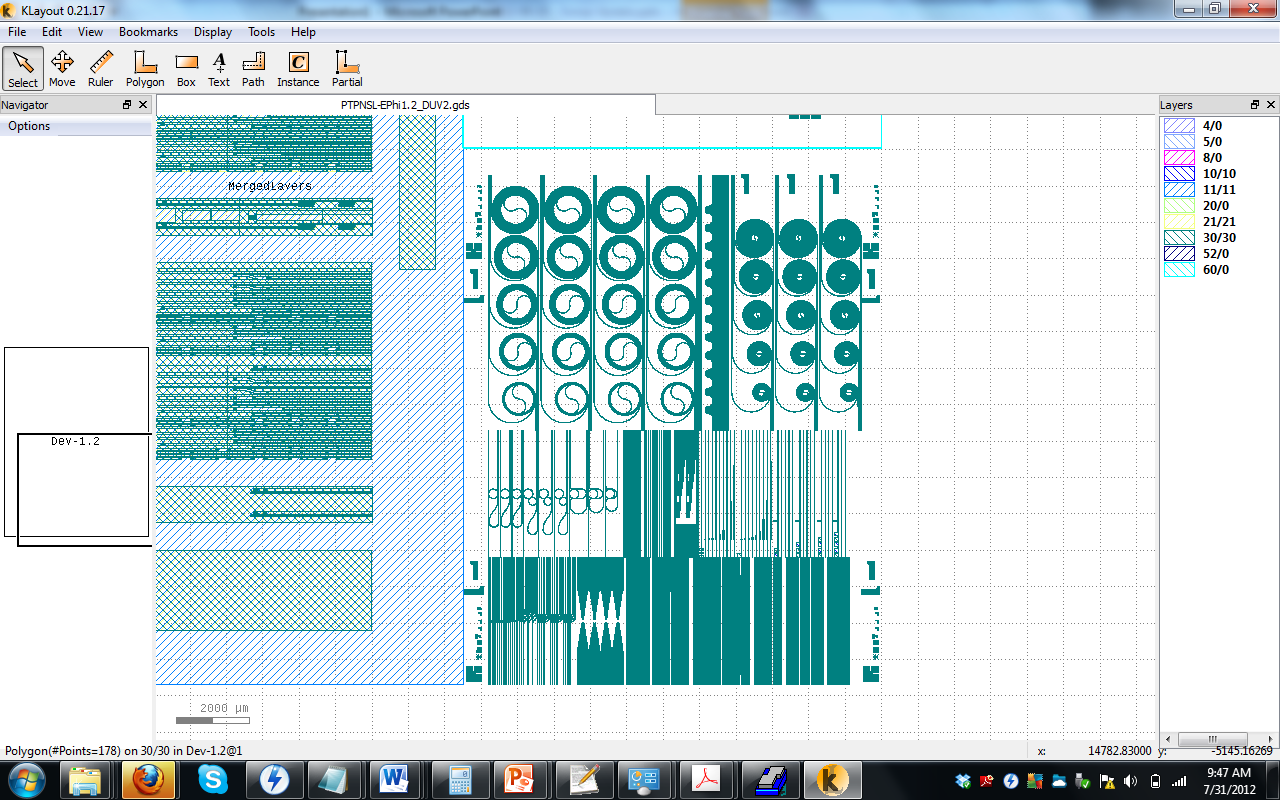 PTPNSL-EPhi1.2_DUV2.gds
EPhi 1.2 points of interest
Coupler gaps
300nm period gratings
Star Coupler points
Taper Tips
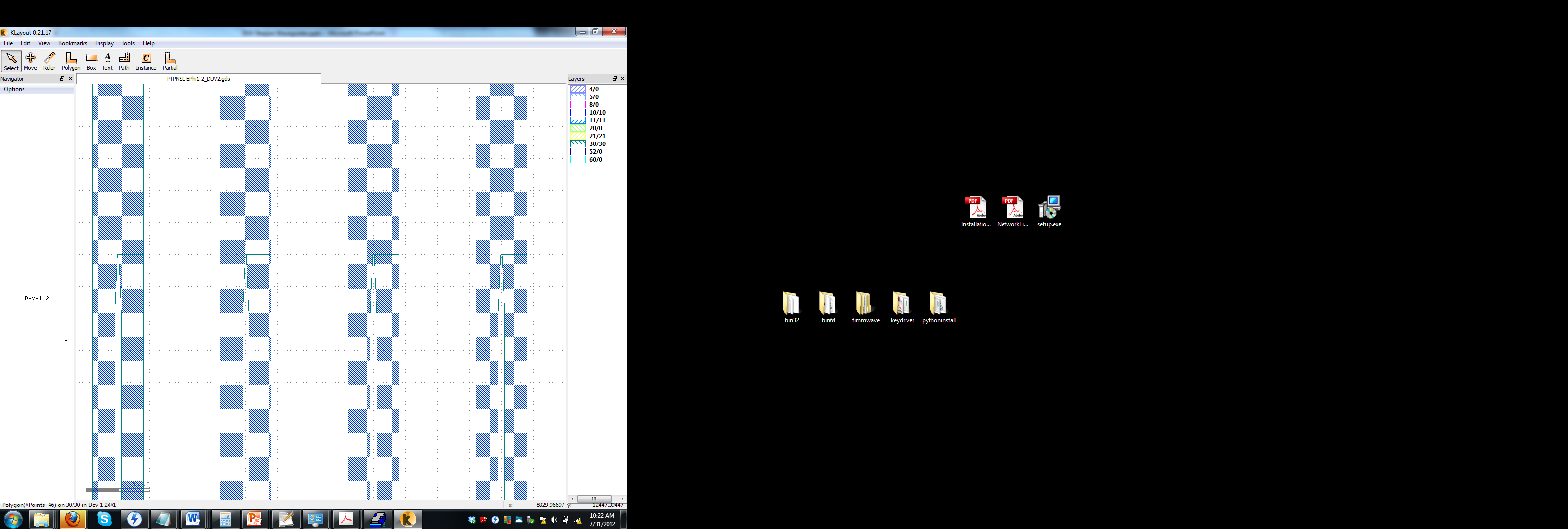 31
SEMs – 160C Bake time
Die 26
Die 27
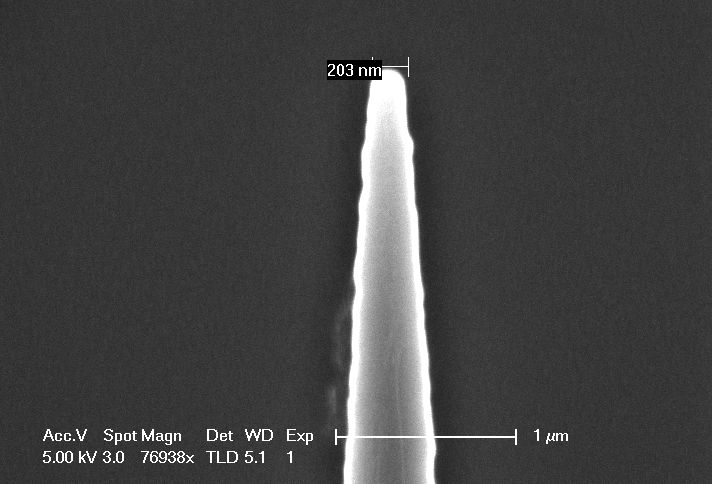 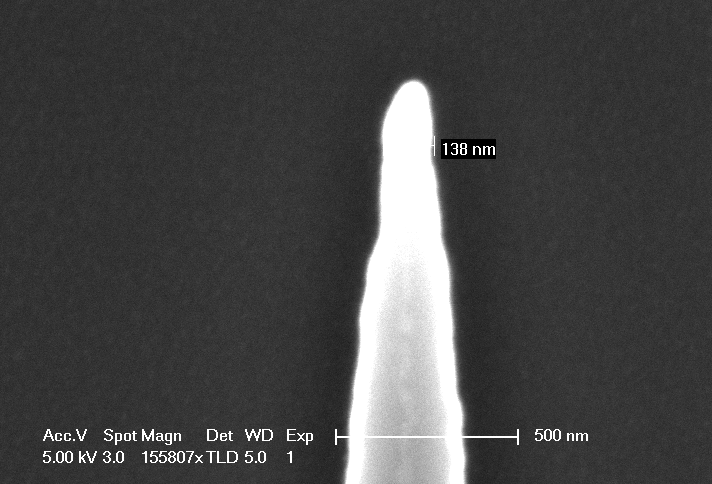 Die 29
Die 28
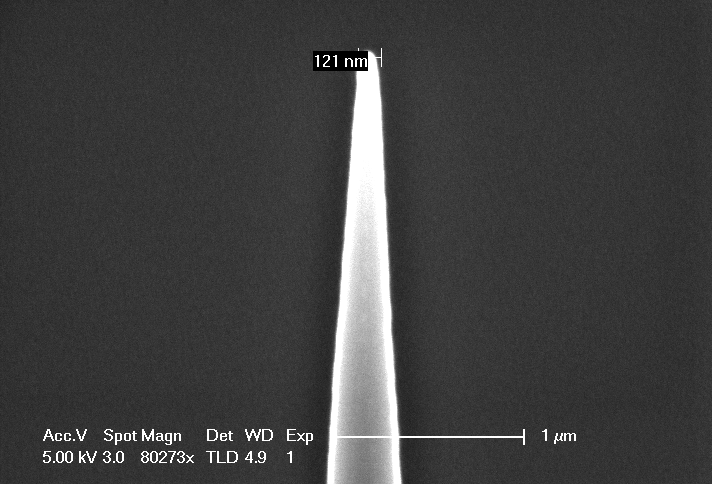 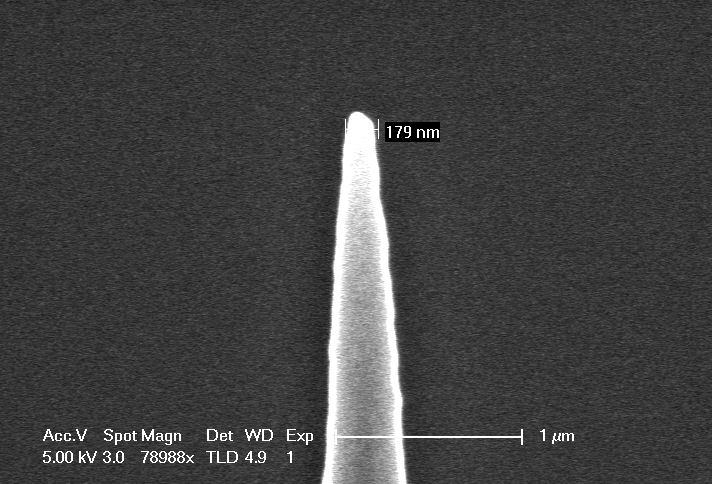 32
SEMs – 170C Bake time
Die 24a
Die 24b
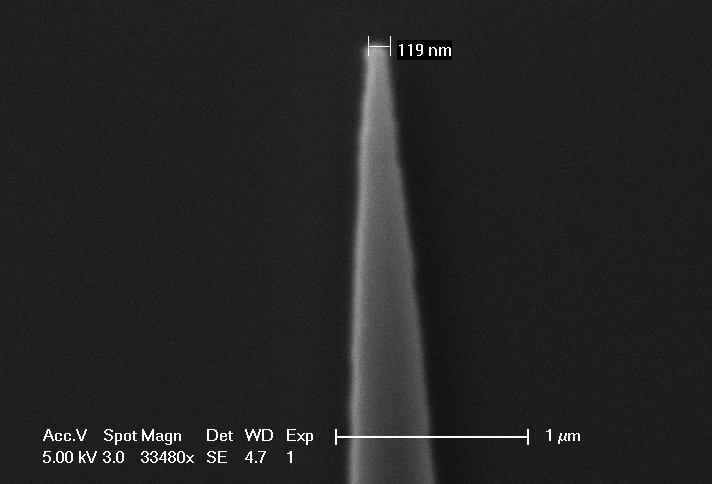 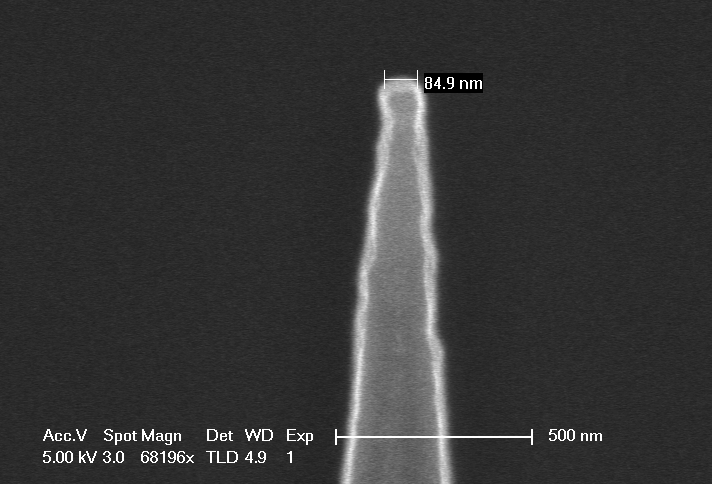 Die 25
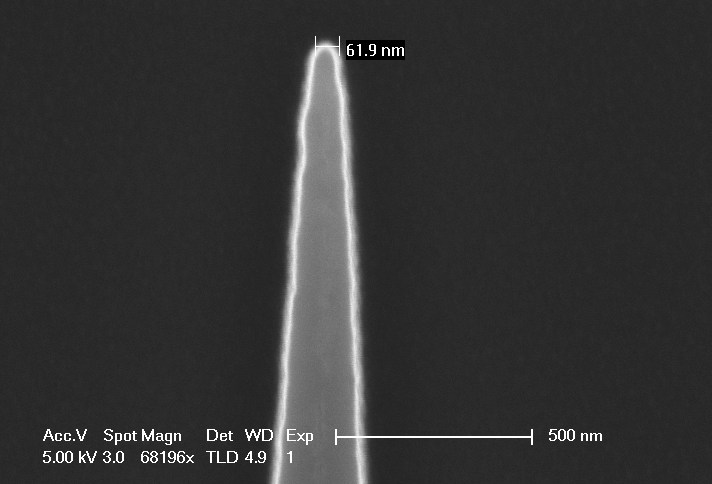 33
SEMs – 180C Bake time
Die 25
Die 26
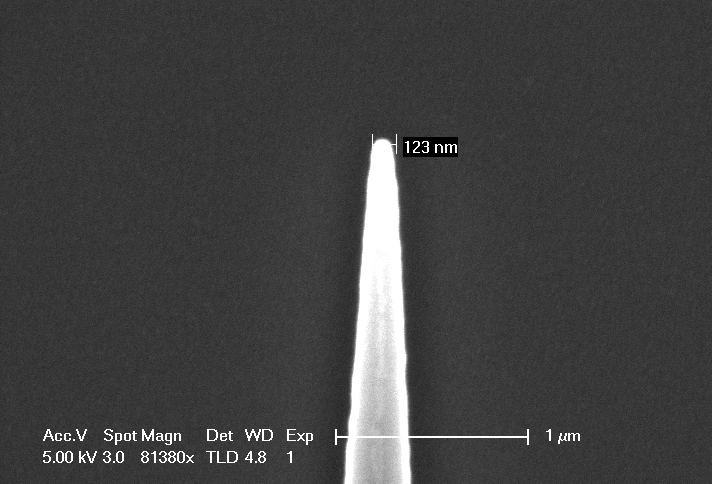 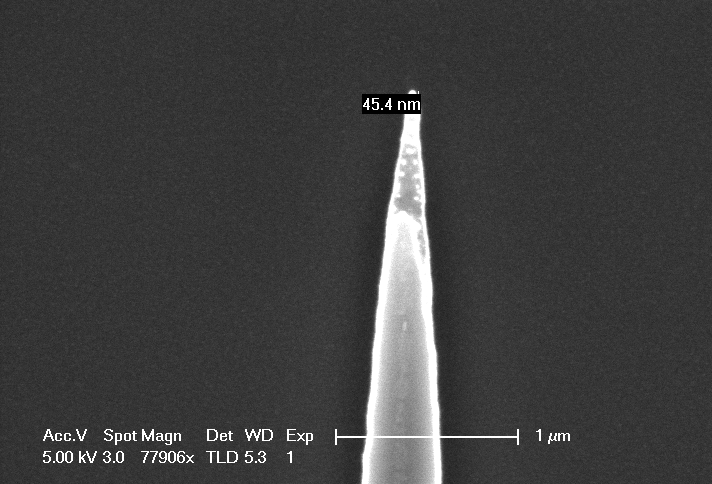 Die 28
Die 27
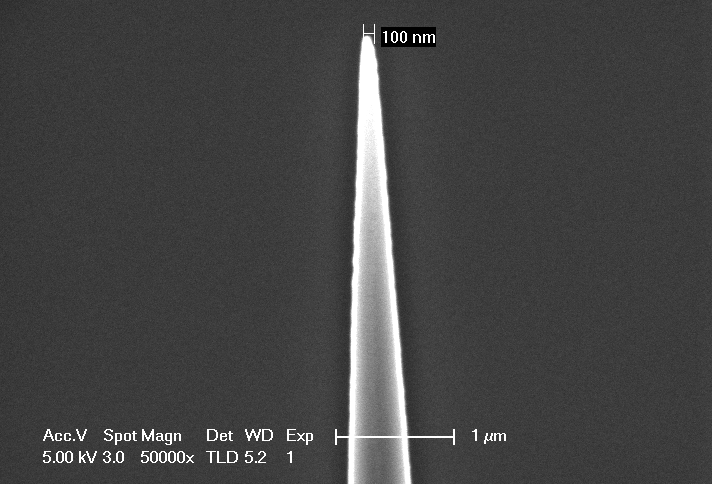 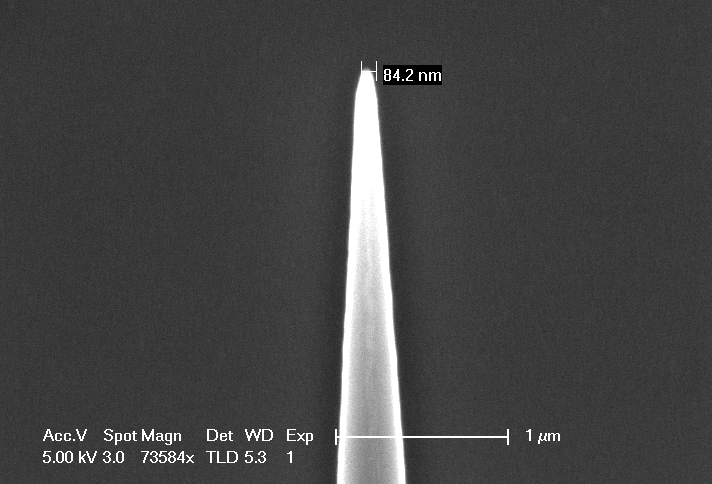 34
SEMs – 180C Bake time
Die 29
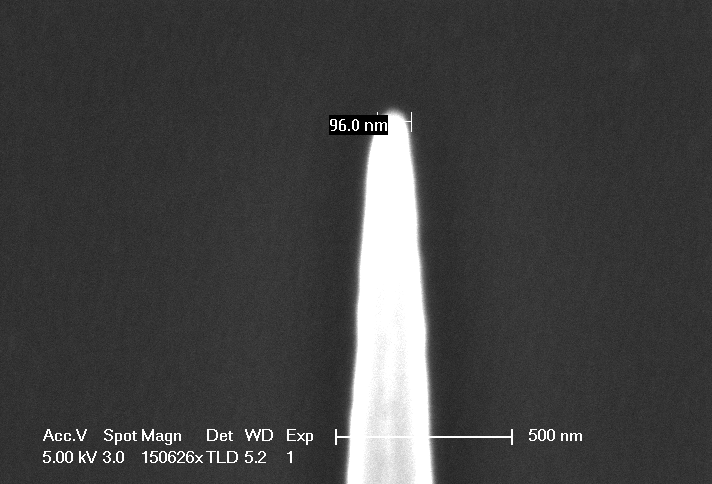 35
Jared Hulme & Jock Bovington
Conclusions
36
Conclusions
37